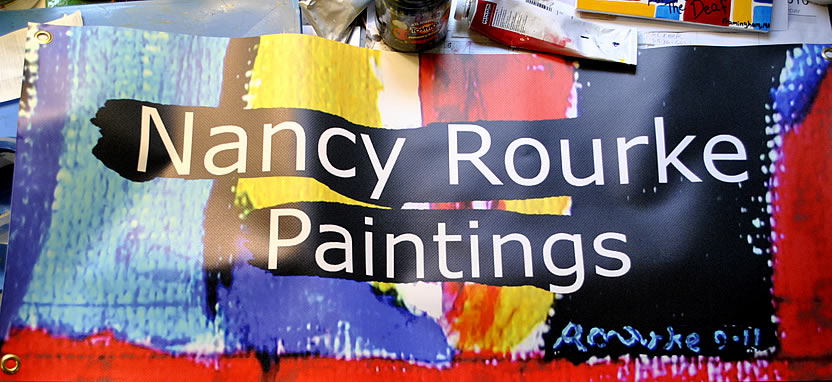 Established in 2010.
My studio
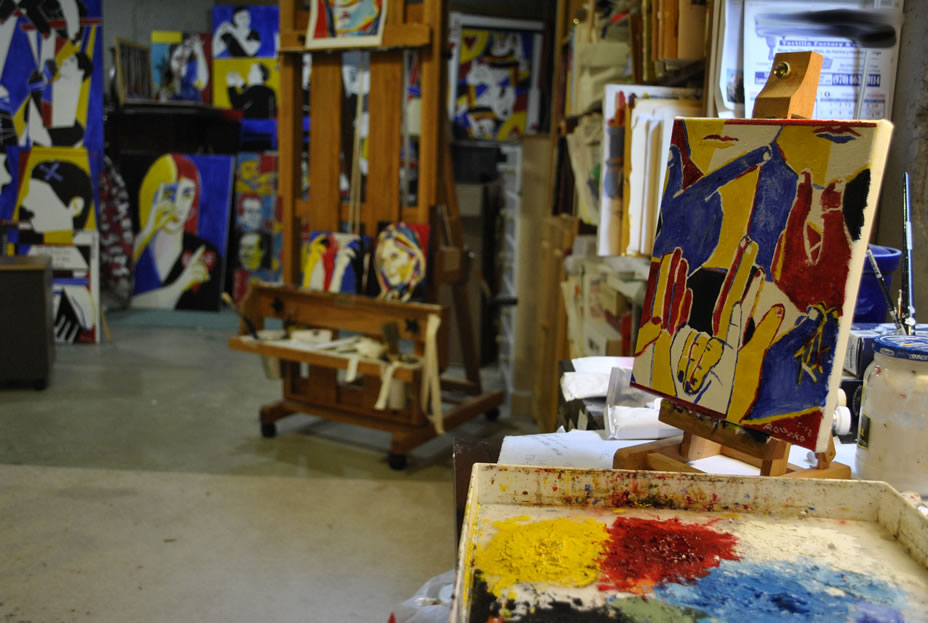 My palette
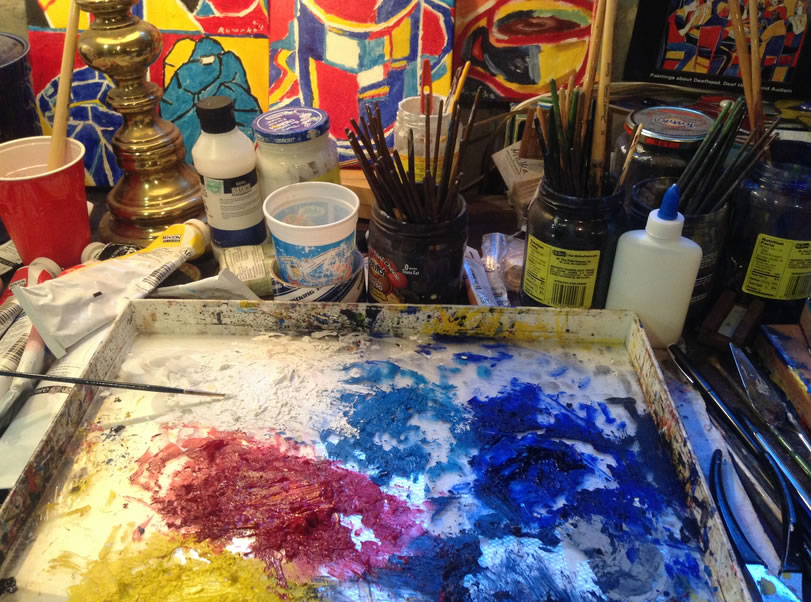 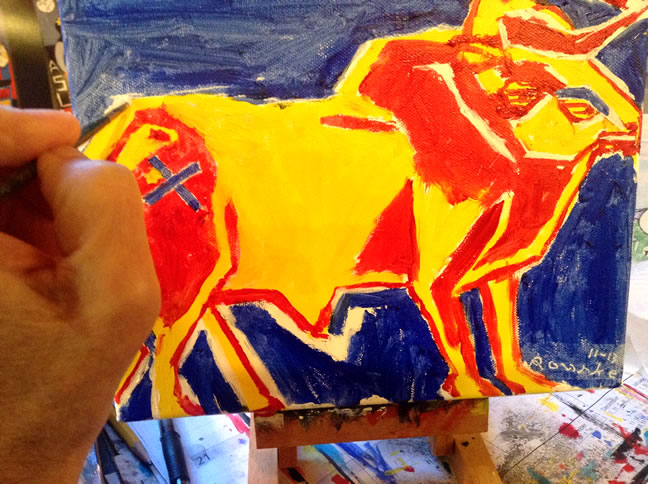 My Art Life
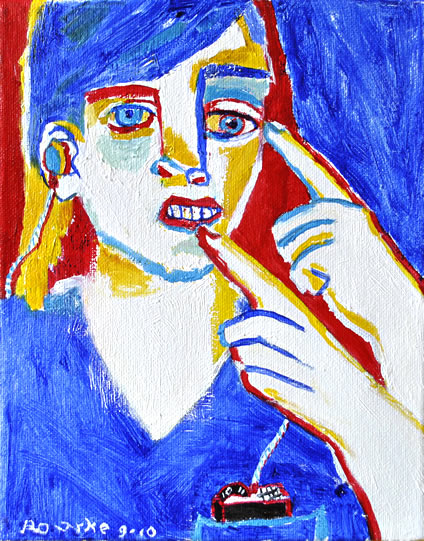 I was born Deaf and I learned to paint when 
I was 6 years old.

I went to mainstreamed/oral school.

I went to Rochester Institute of Technology in
Rochester, New York and received 3 degrees in
graphic design and painting.

I was a graphic designer for Xerox, IBM, 
20th Century Fox and Microsoft.

I became a full time painter in 2001.
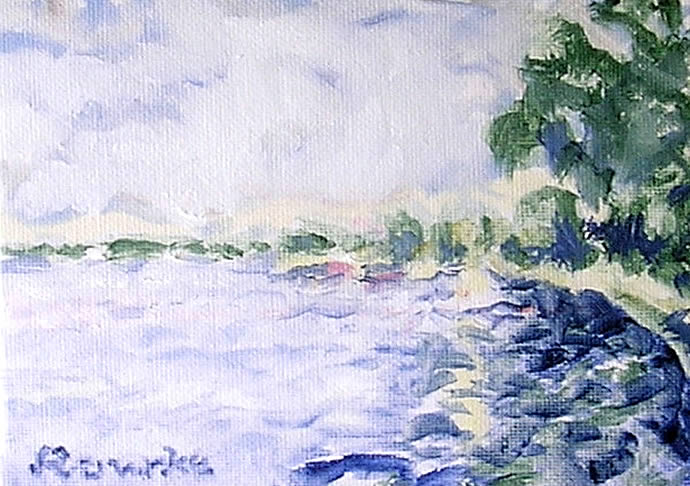 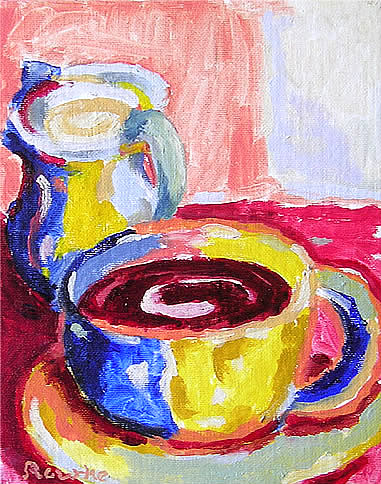 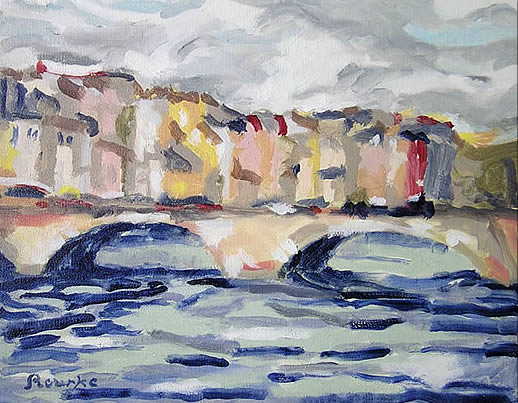 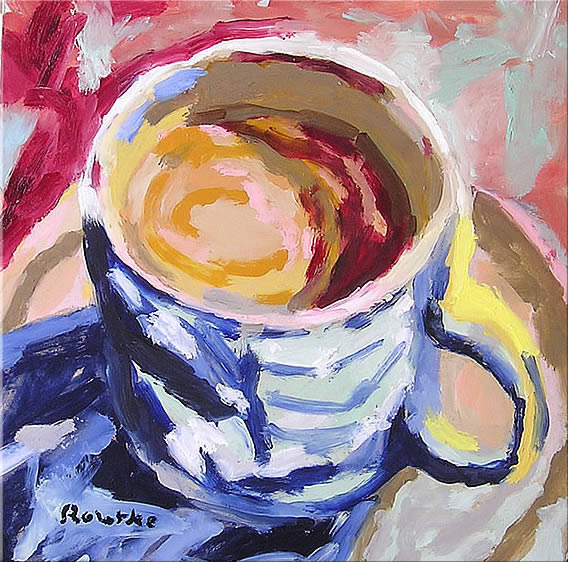 These are my early paintings from 2001-2009.
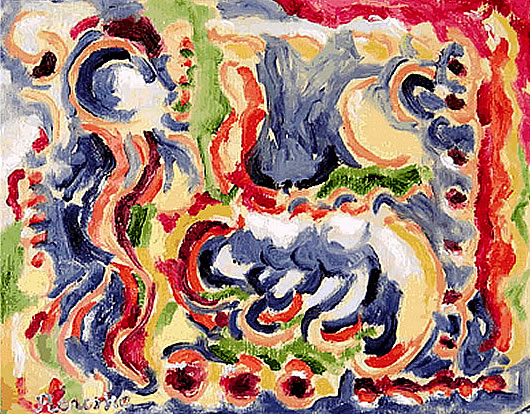 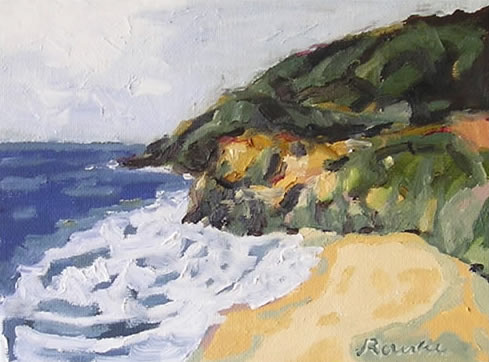 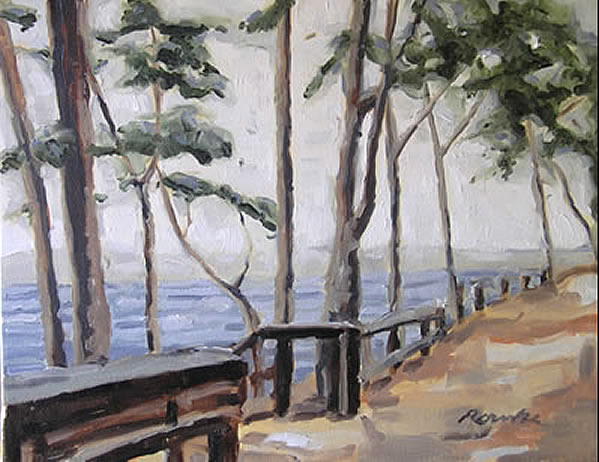 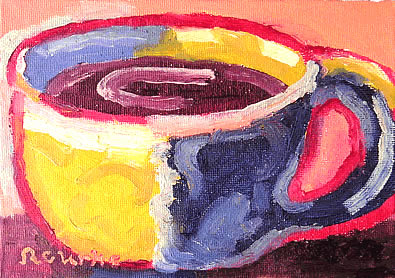 Then I began painting Deaf art in 2009.
Deaf art, is Deaf View / Image Art.

De’VIA
De’VIA was first established in 1989, with a
manifesto signed by nine Deaf artists.
De’VIA represents Deaf artists and their 
perceptions are based on Deaf experiences.

Deaf experiences can include Deaf metaphors and
Deaf perspectives.

The manifesto discuss elements, imagery, and
symbols.
There are three themes.
Three Themes
1. Affirmative- ASL, Deafhood, Acceptance
2. Resistance- Audism, Oralism, Identity Confusion
3. Liberation- Empowerment
Motifs- Hands, Eyes, Mouth, puppet, chain, etc.

De’VIA Artists:
Betty G Miller
Chuck Baird
Harry Williams
Ann Silver
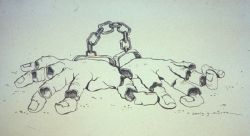 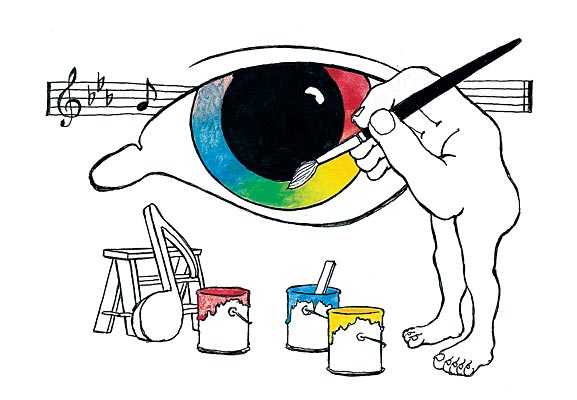 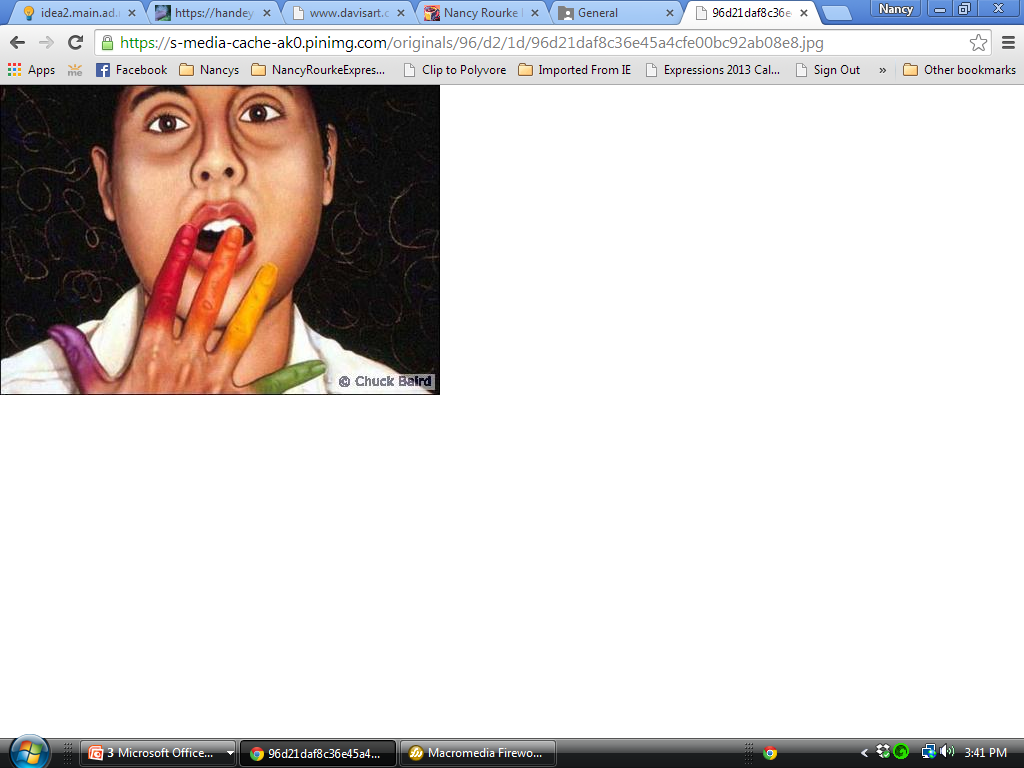 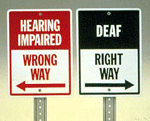 Resistance Art
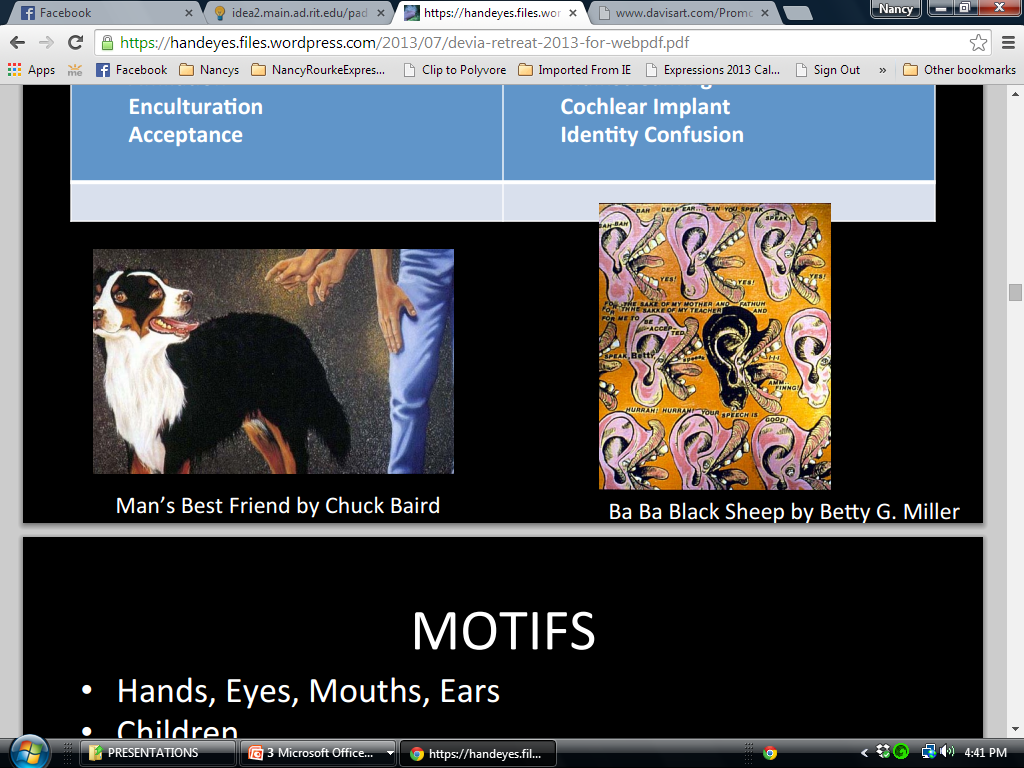 Affirmative Art
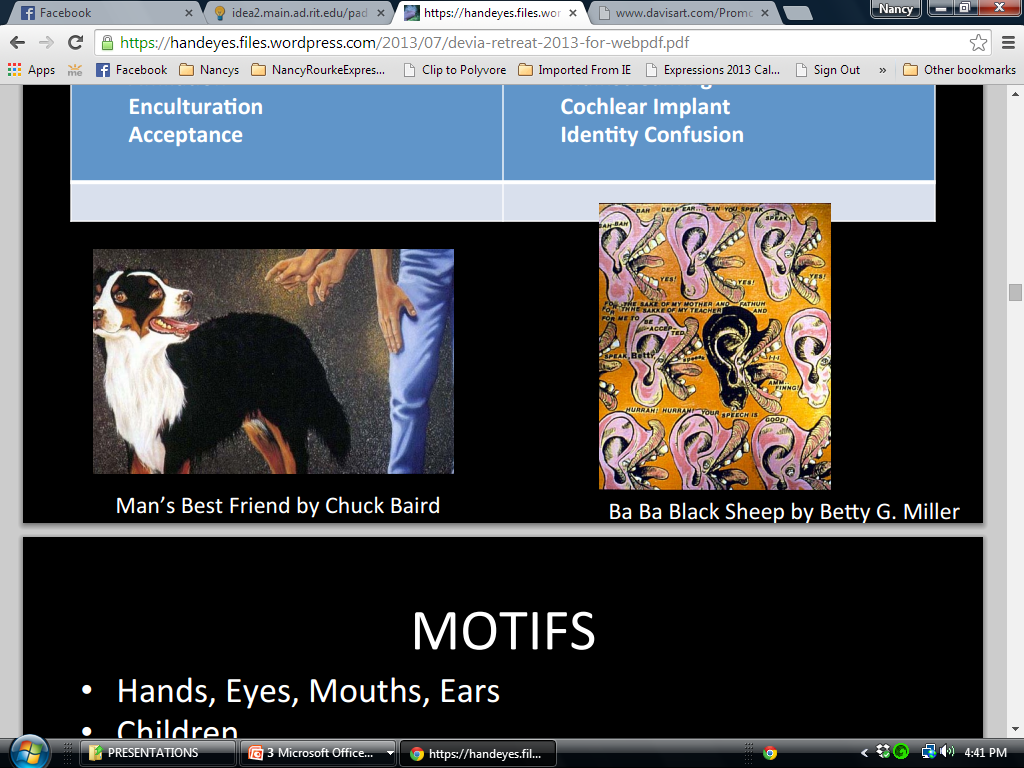 Man’s Best Friend by Chuck Bairda
Ba Ba Black Sheep by Betty G Miller
Second Wave of De’VIA 2010-present
-ARTivism (Activist + Artist)
-Visual art about our truths
-Media exploring Deaf history, ASL and Deaf life
-ASL literature
-Social Media
-Surdisme (French)

Themes- Affirmative, Resistance and Liberation
Second Wave of De’VIA Artists

David Call
Ellen Mansfield
Hinda Kasher
Darlene Weir
Nancy Rourke
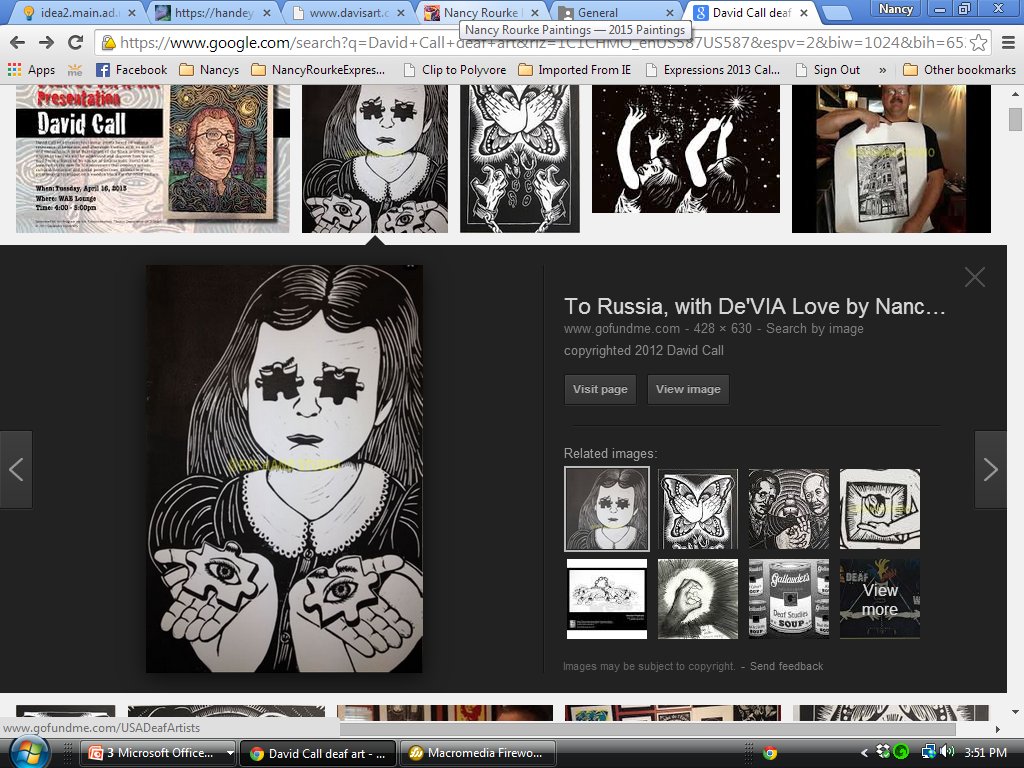 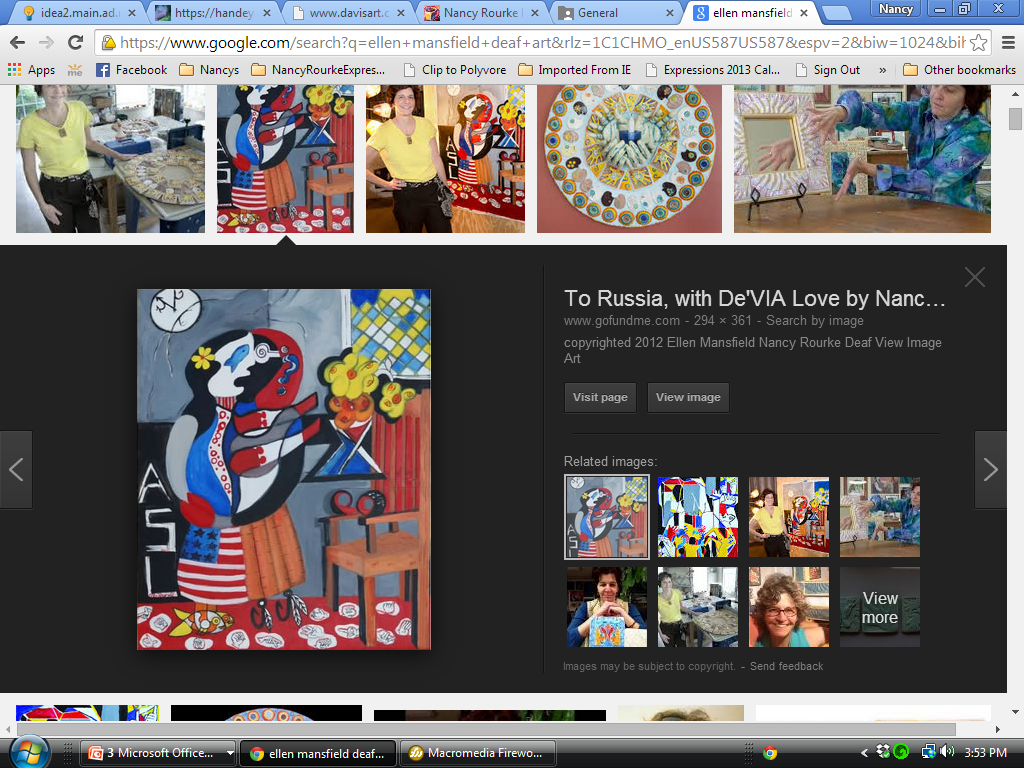 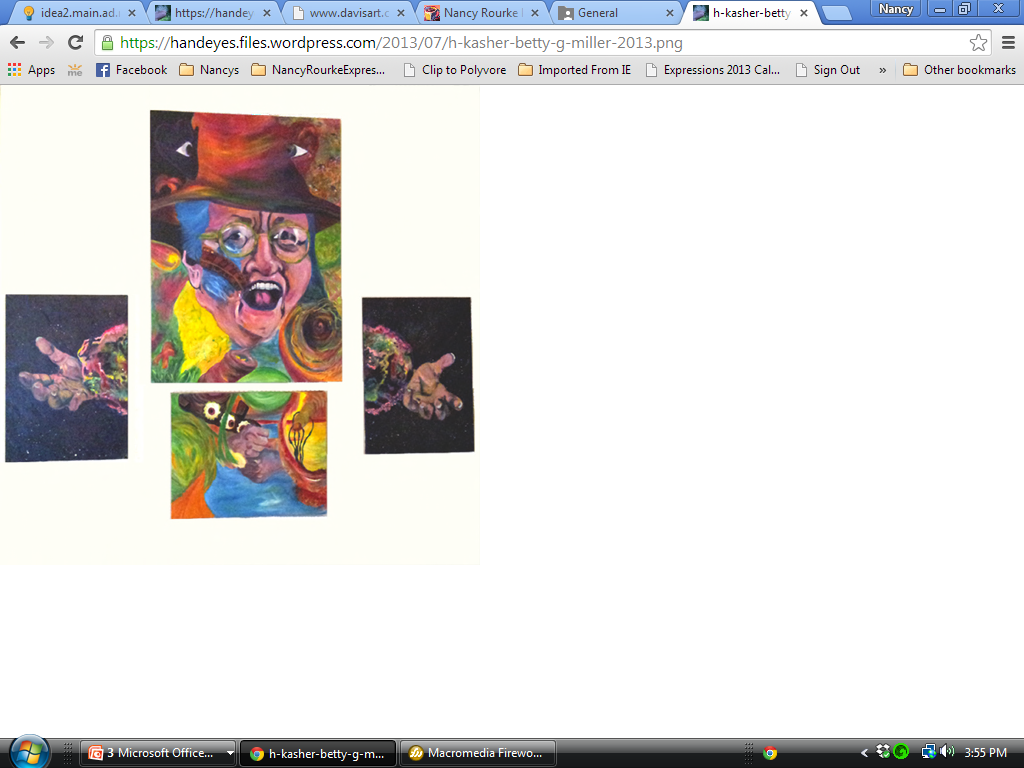 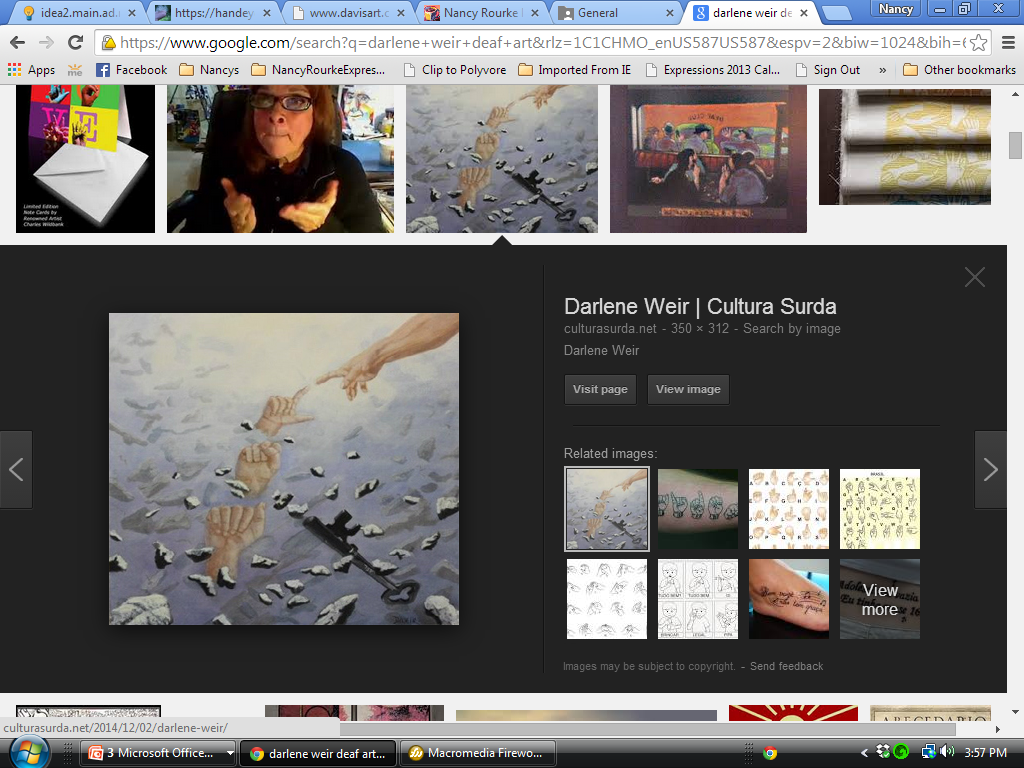 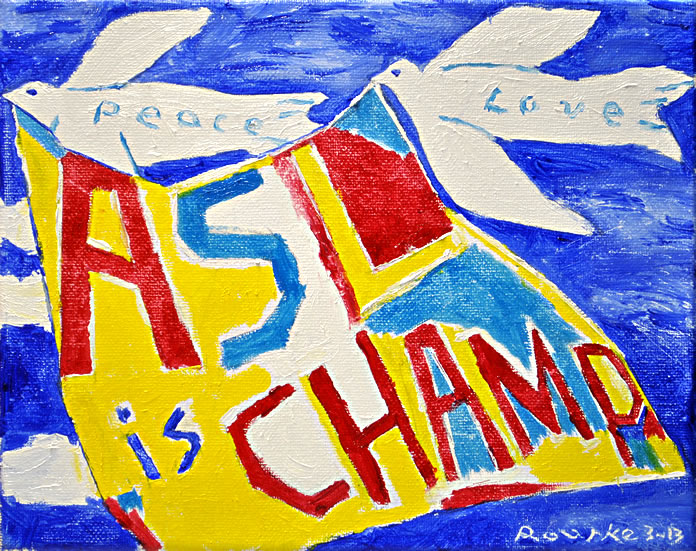 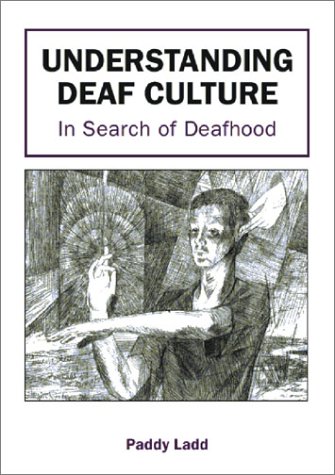 Dr. Paddy Ladd
I was inspired by Paddy Ladd’s book, 
and started doing De’VIA paintings in 2010.
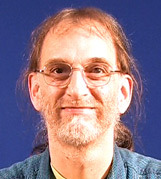 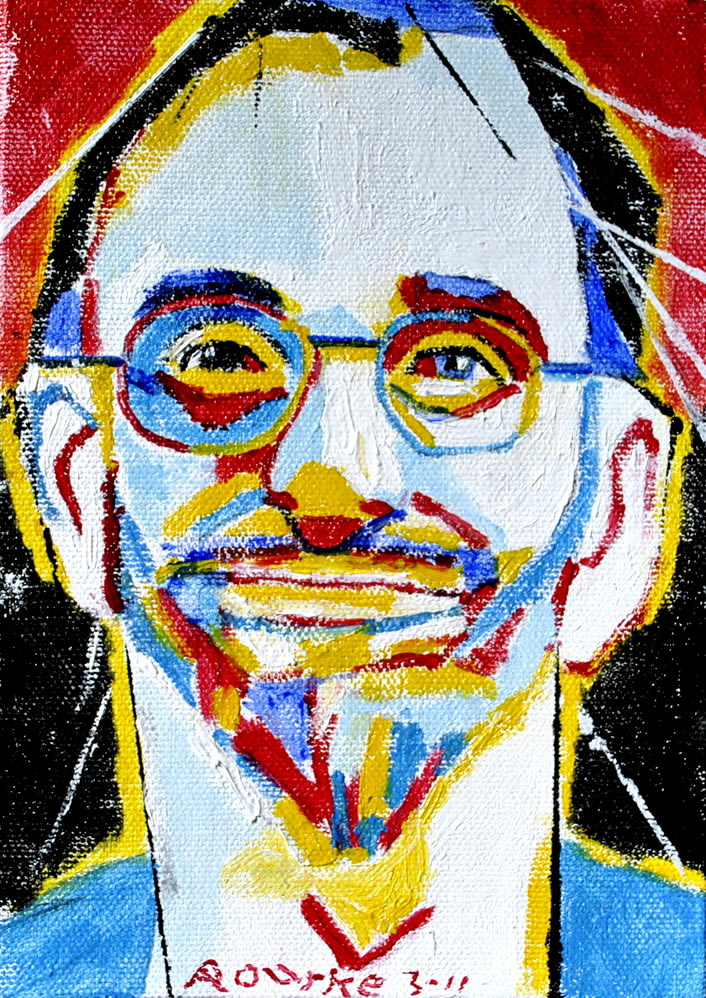 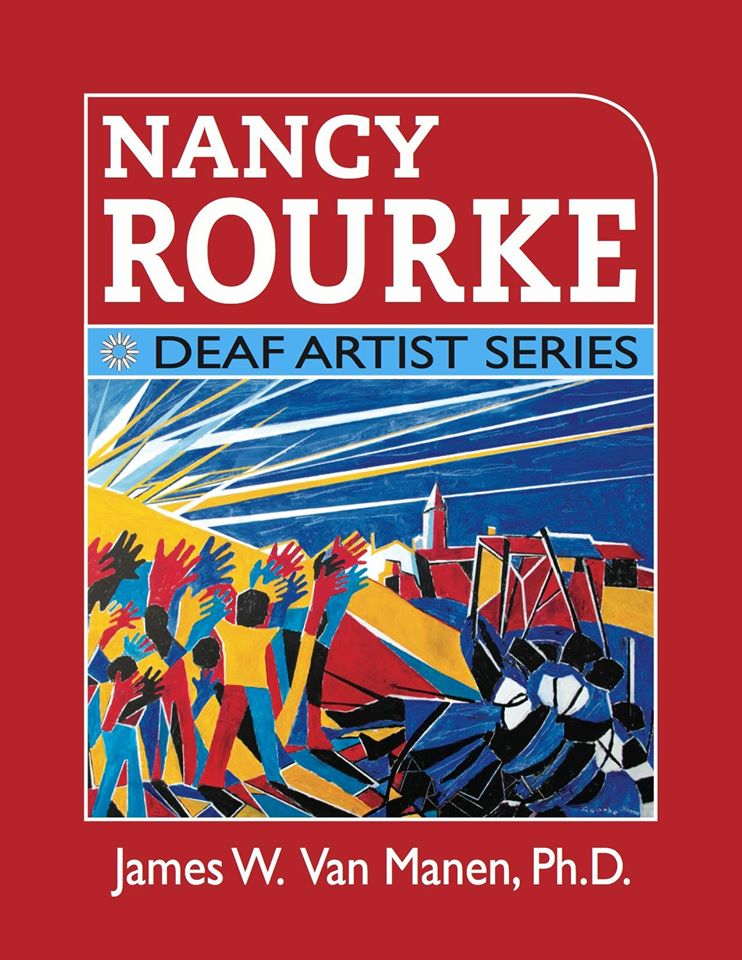 Nancy Rourke: Deaf Artist Seriesbook
The book contains
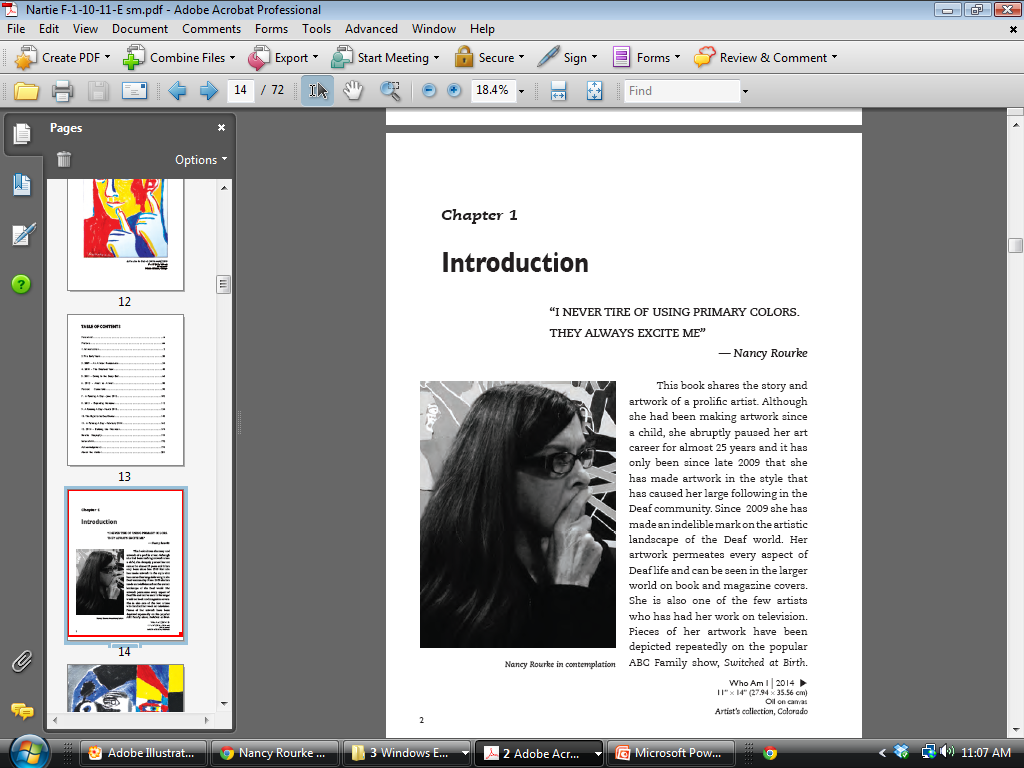 214 pages
12 chapters 
536 images of my paintings
This book is not primarily a biography.

It focuses on my art career to the present, mainly on mypersonal renaissance as a Deaf artist.
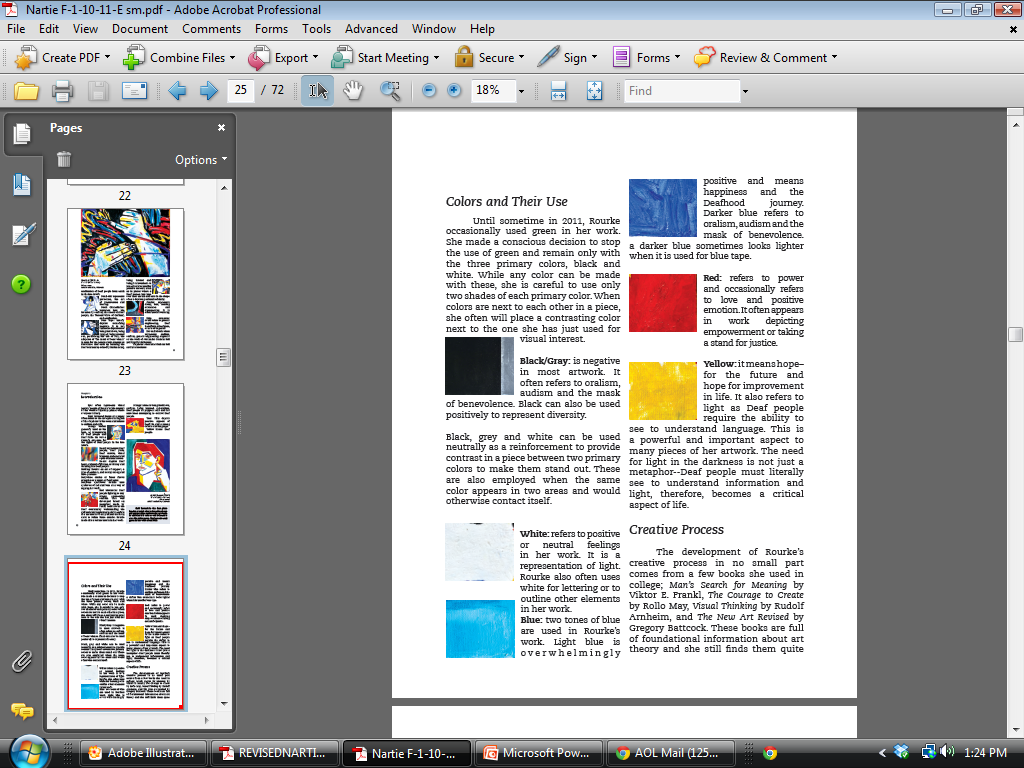 Primary Colors
Each color has its own meanings.
Red- refers to power ortaking a stand for justice.
Blue- refers to audism, oralism, and the mask of benevolence.
Turquoise blue- refers toDeafhood journey.
Yellow-refers to light so Deaf people can see, and HOPE.
Monochrome can be bothresistance and it gives areinforcement to providecontrast between the primarycolors.
Motifs in Paintings
Painter’s blue tape- tied-down, trapped, crossed-out, mask of benevolence, labeled, ASL prohibited.

Elephant- Alexander Graham Bell and his associates.

Yellow Horse- Deaf people.

Strings- tied down, audism, trapped, colonialism, Deaf person as a puppet.

Ear/Mouth- Audism, oralism, genetic engineering, Eugenics, Alexander Graham Bell.

Black holes- invasion, attacking, Second Wave of Oralism.
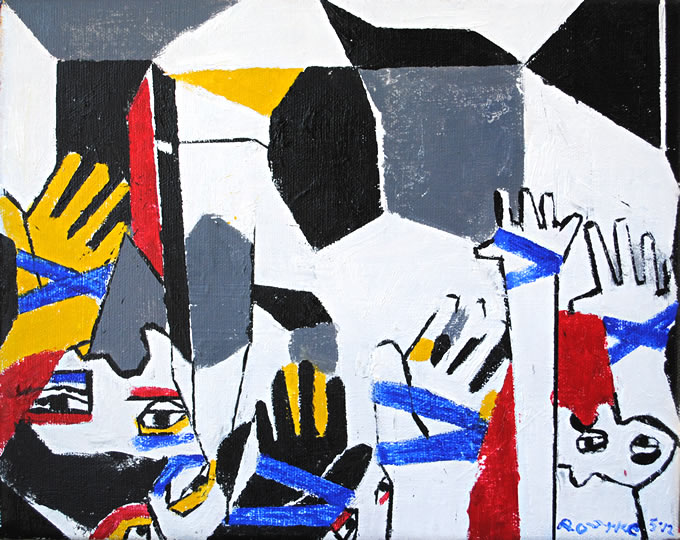 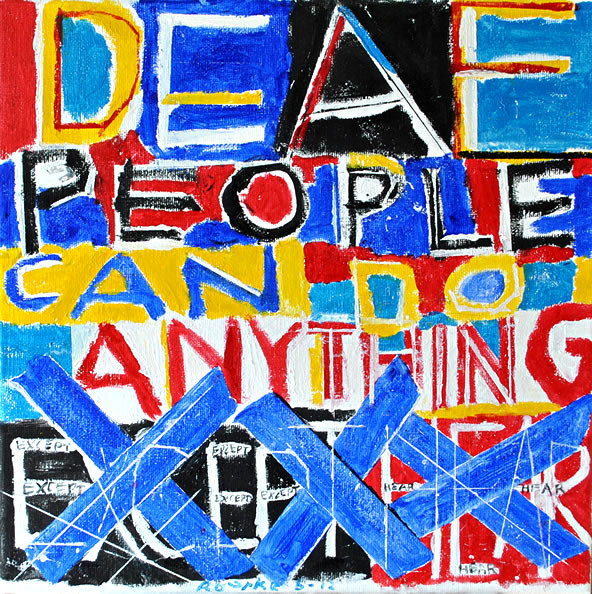 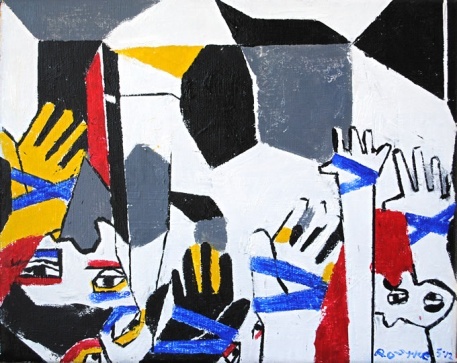 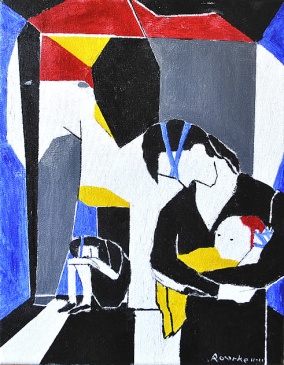 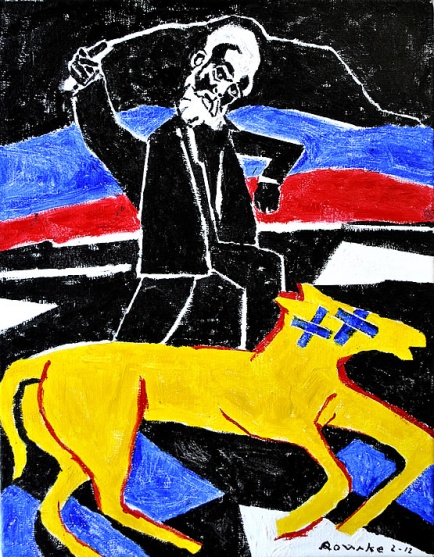 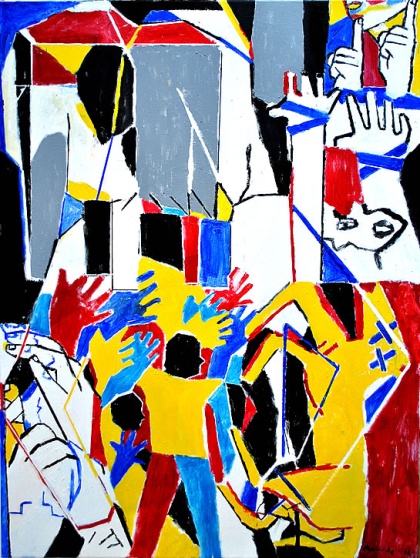 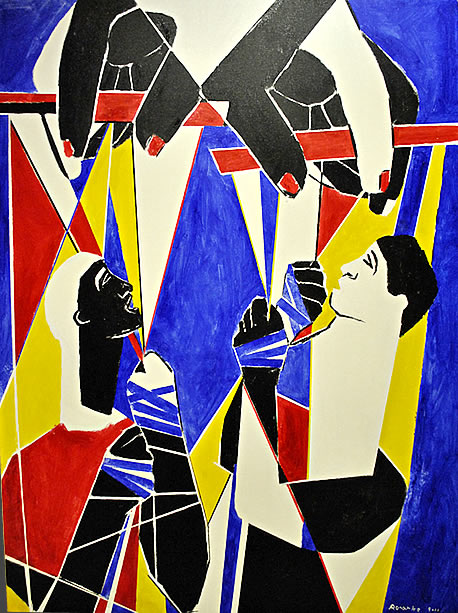 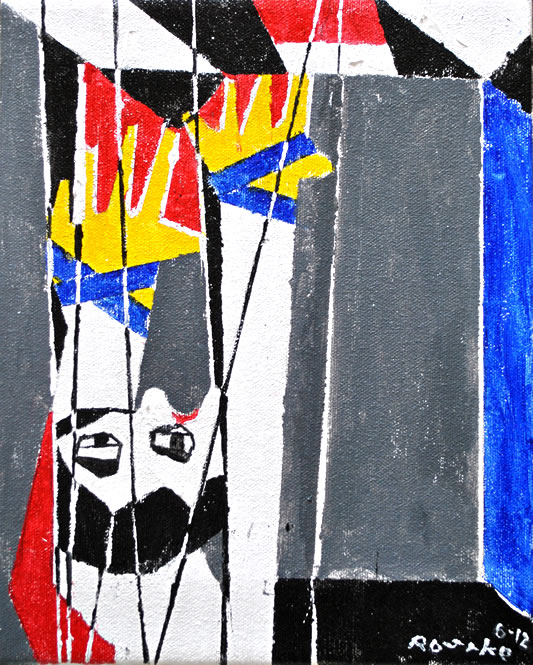 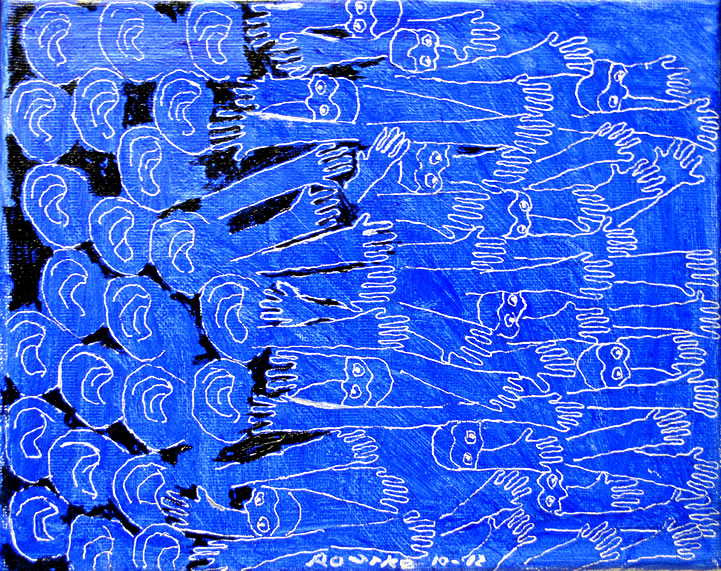 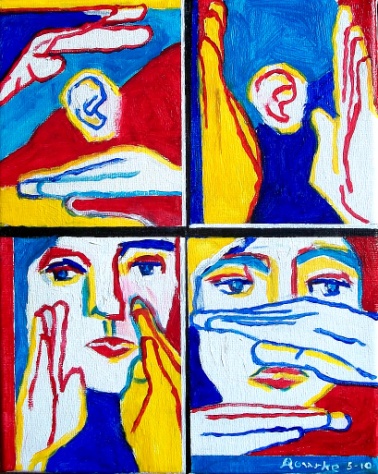 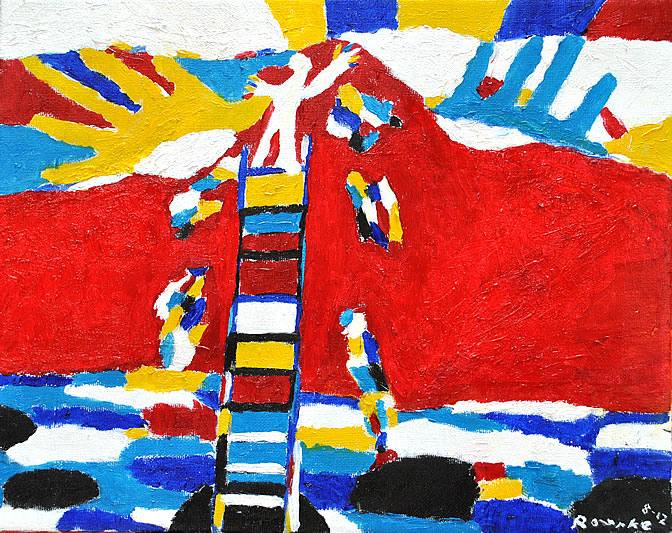 Motifs in My Paintings
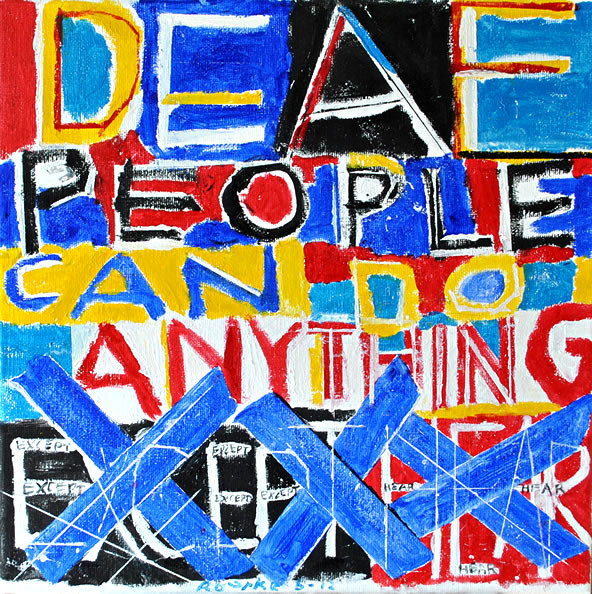 Painter’s blue tape- crossed-out.
BEFORE Blue Tape                                                         AFTER Blue Tape
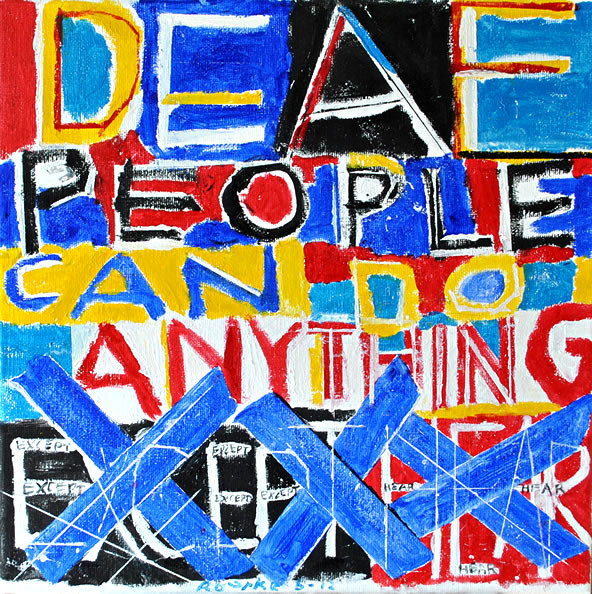 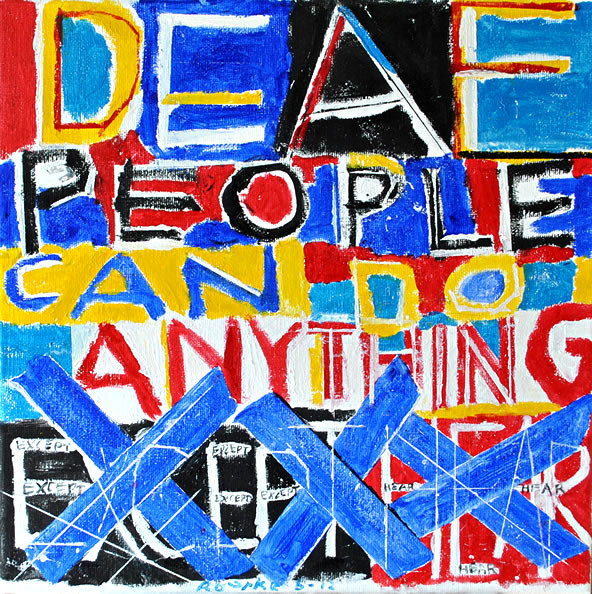 EXCEPT
HEAR
Motifs in My Paintings
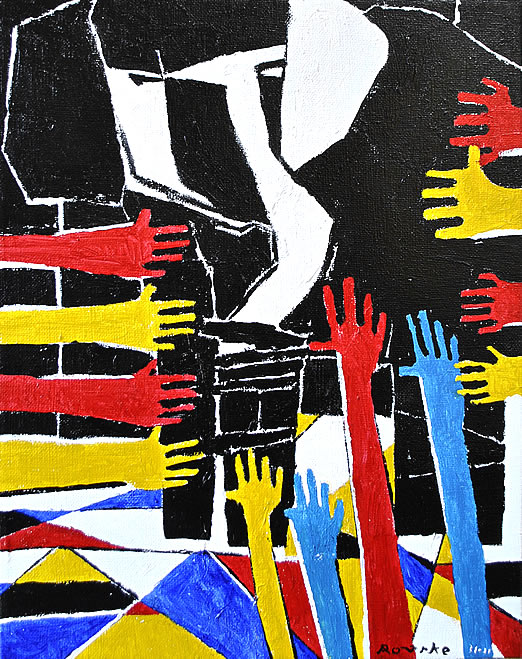 Hand- Deaf people, Deaf pride, Deaf culture, sign language.

    Eye- Deaf people can see.
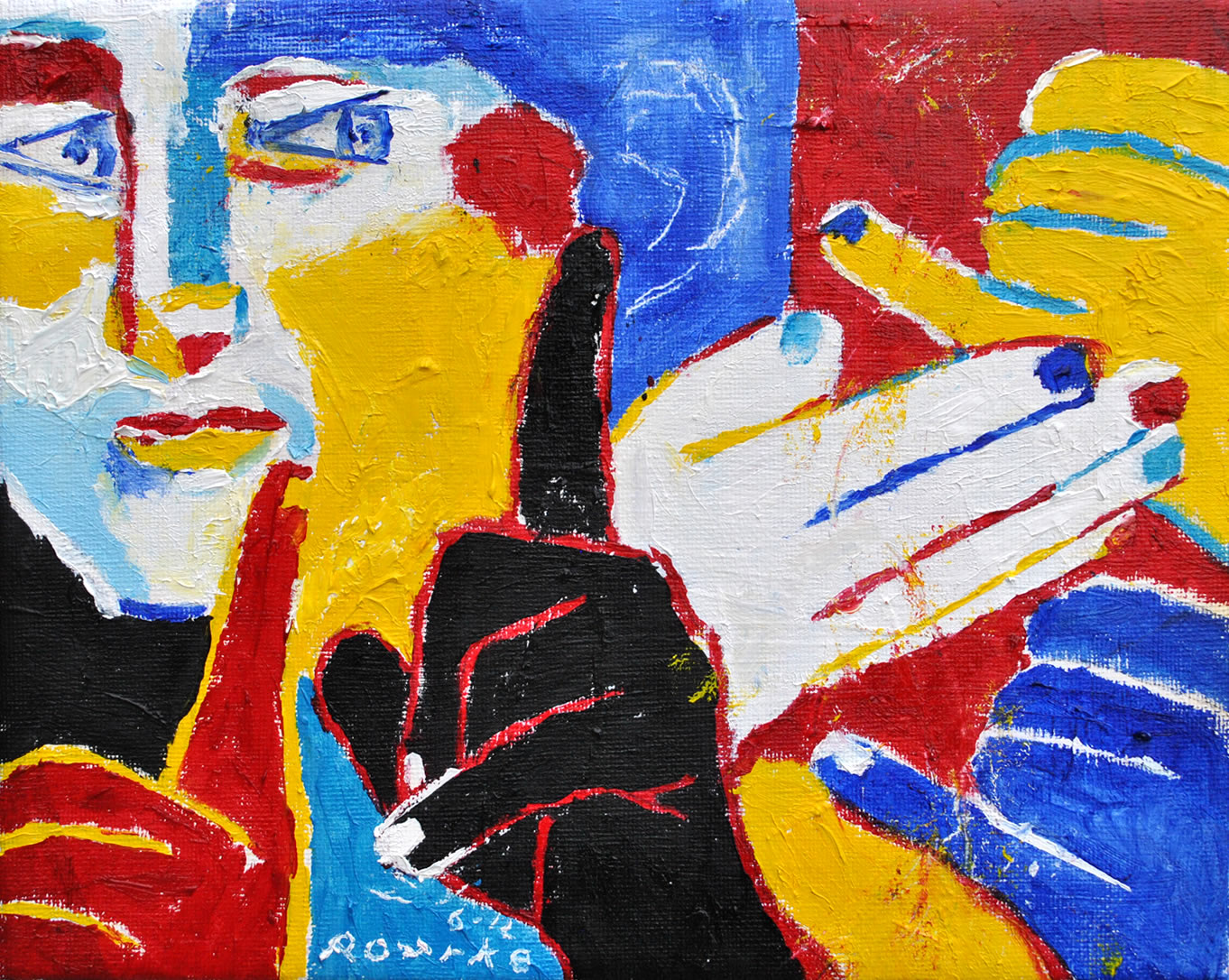 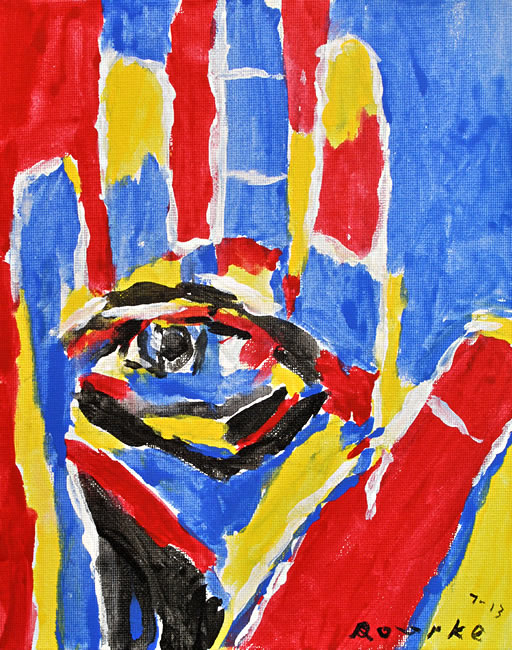 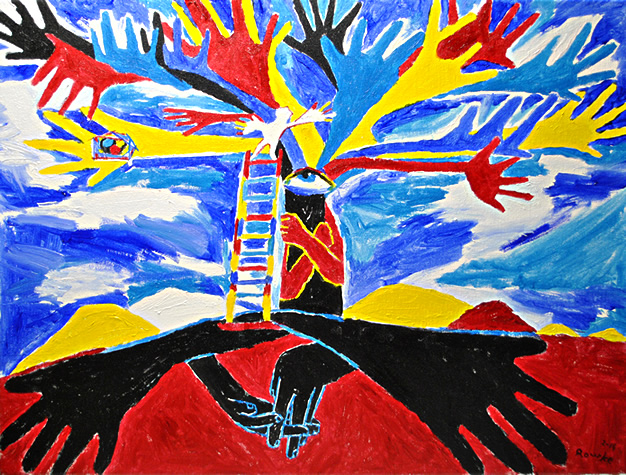 Over 100 Motifs are used in De’VIA art
chain, resistancelight bulb, affirmativefeather, resistancehand, affirmativemirror, resistancehandstand, affirmativelock, resistanceflower, affirmativeprofit, resistancebutterfly, affirmativejigsaw puzzle, resistancecandle, affirmativeAGB, resistance ladder, affirmativeblue tape, resistance eyes, affirmativehook, resistance tree, affirmative mask, resistance baby, affirmativenails or screws, resistance hands holding, affirmative
puppet, resistancesolitary fist, affirmativeoctopus, resistance door, affirmativecheckerboard, resistanceround table, affirmative
Strings, resistance
Sledgehammer, resistance
Violin, affirmative
Elephant, resistance
Birdhouse, affirmative
Arrow, resistance
Nest, affirmative
Button eye, resistance
Plague doctor, resistance
Money bag, resistance
Gloves, resistance
Mother of All Deaf Souls, affirmative
Skull, resistance
Fan, resistance
Mouth, resistance
Stairway, resistance or affirmative
Handshape, affirmative
Speech therapy, resistance
Fish, affirmative
DNA, resistance
Cracks, resistance
Bandaid, resistance
Chair, affirmative
Hamster, resistance
Black bird, resistance
Red mountain, affirmative
Hearing aid/CI, resistance
Ruler, resistance
Drill, resistance
Harlequin/jester, resistance
Cloven Hooves, resistance
Stars, affirmative
Arrow, resistance
Nest, affirmative
Button eye, resistance
Plague doctor, resistance
Money bag, resistance
Gloves, resistance
Mother of All Deaf Souls, affirmative
Skull, resistance
Fan, resistance
Mouth, resistance
Stairway, resistance or affirmative
Handshape, affirmative
Speech therapy, resistance
Fish, affirmative
DNA, resistance
Cracks, resistance
Bandaid, resistance
Chair, affirmative
Hamster, resistance
Black bird, resistance
Red mountain, affirmative
Hearing aid/CI, resistance
Ruler, resistance
Fish, affirmative
DNA, resistance
Cracks, resistance
Bandaid, resistance
Chair, affirmative
Hamster, resistance
Black bird, resistance
Red mountain, affirmative
Hearing aid/CI, resistance
Ruler, resistance



OVER 100 MOTIFS….
My Trademark
Red/Blue Eyebrows
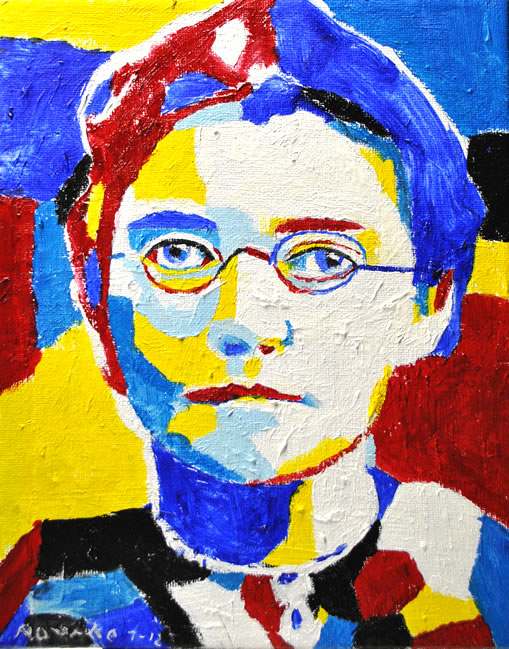 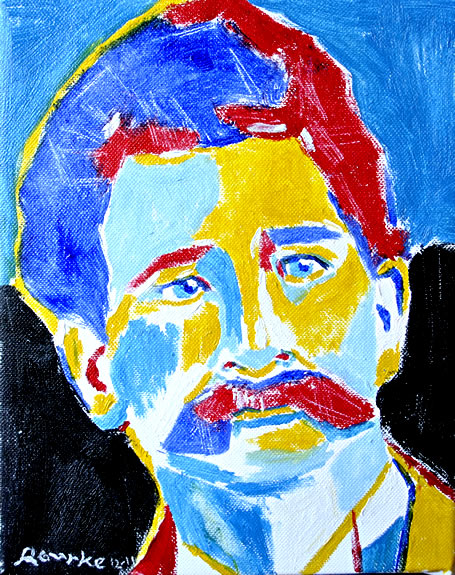 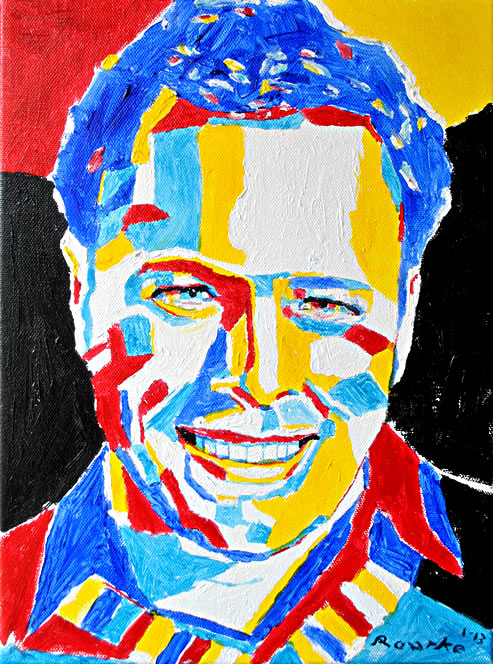 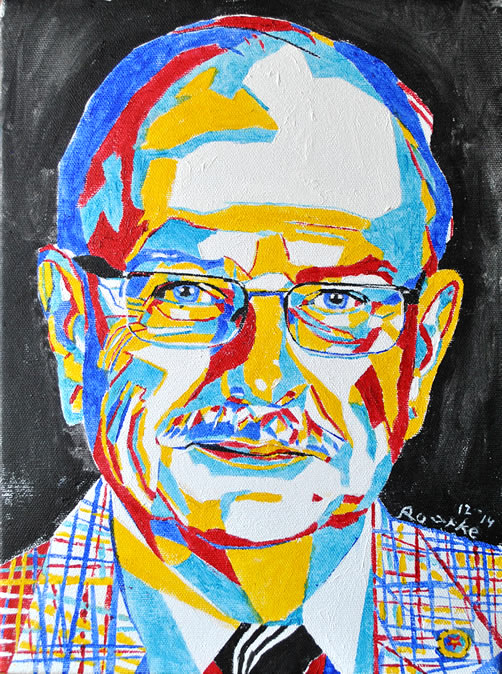 Portraits
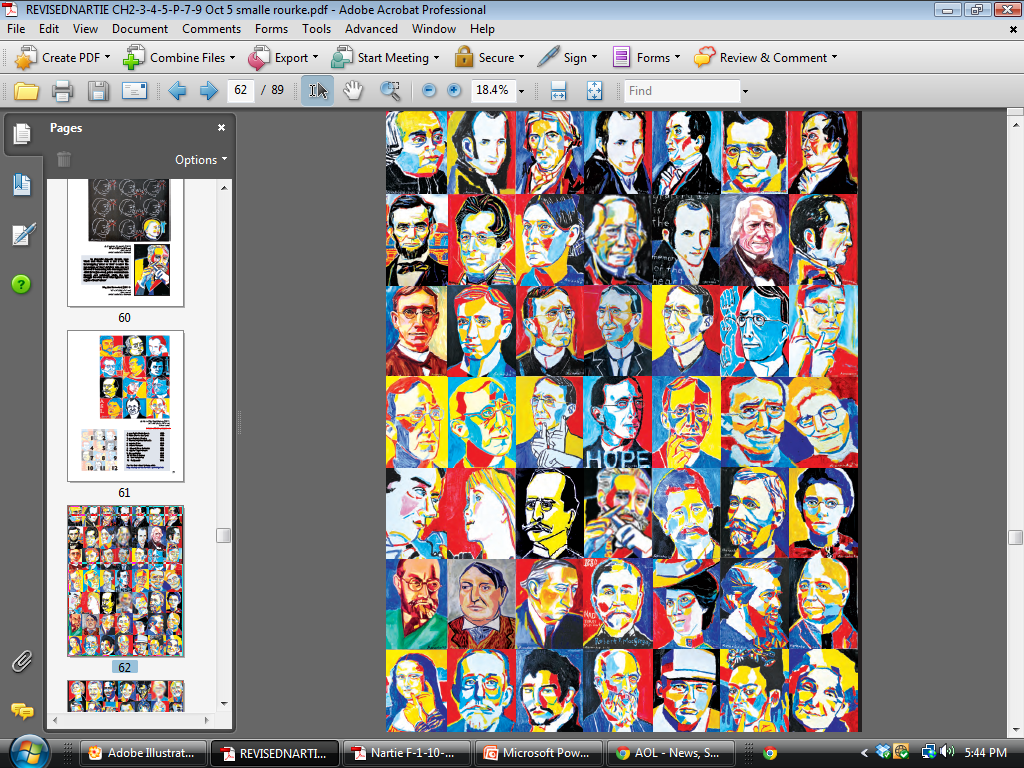 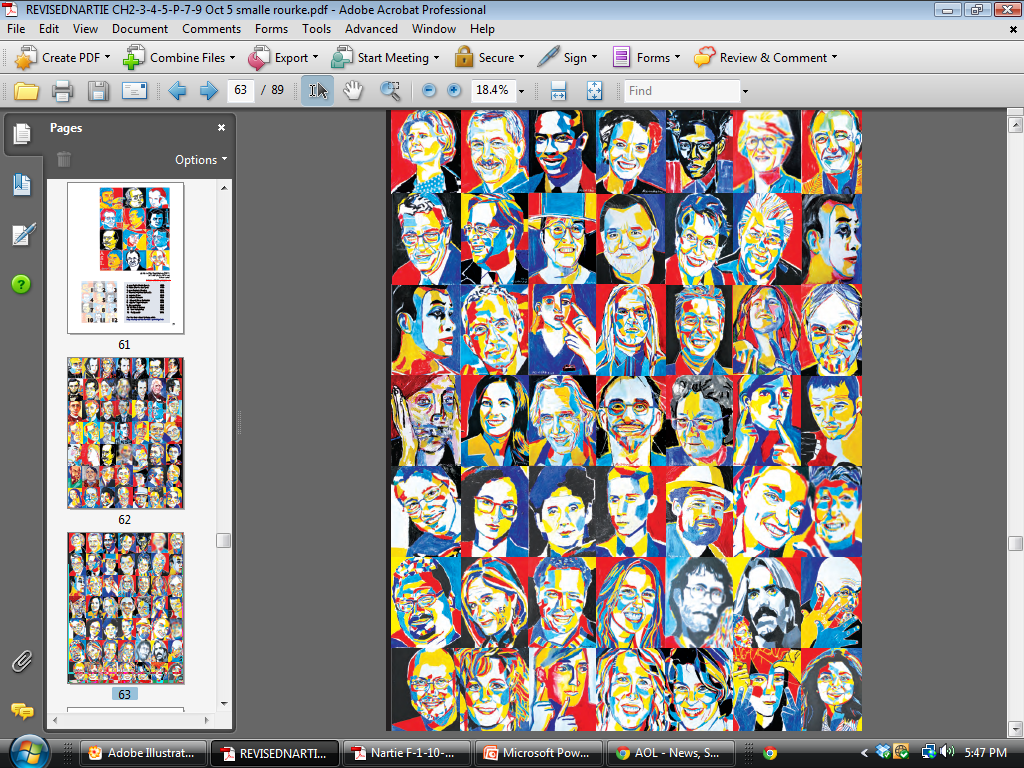 28 Days in February Challenge Project
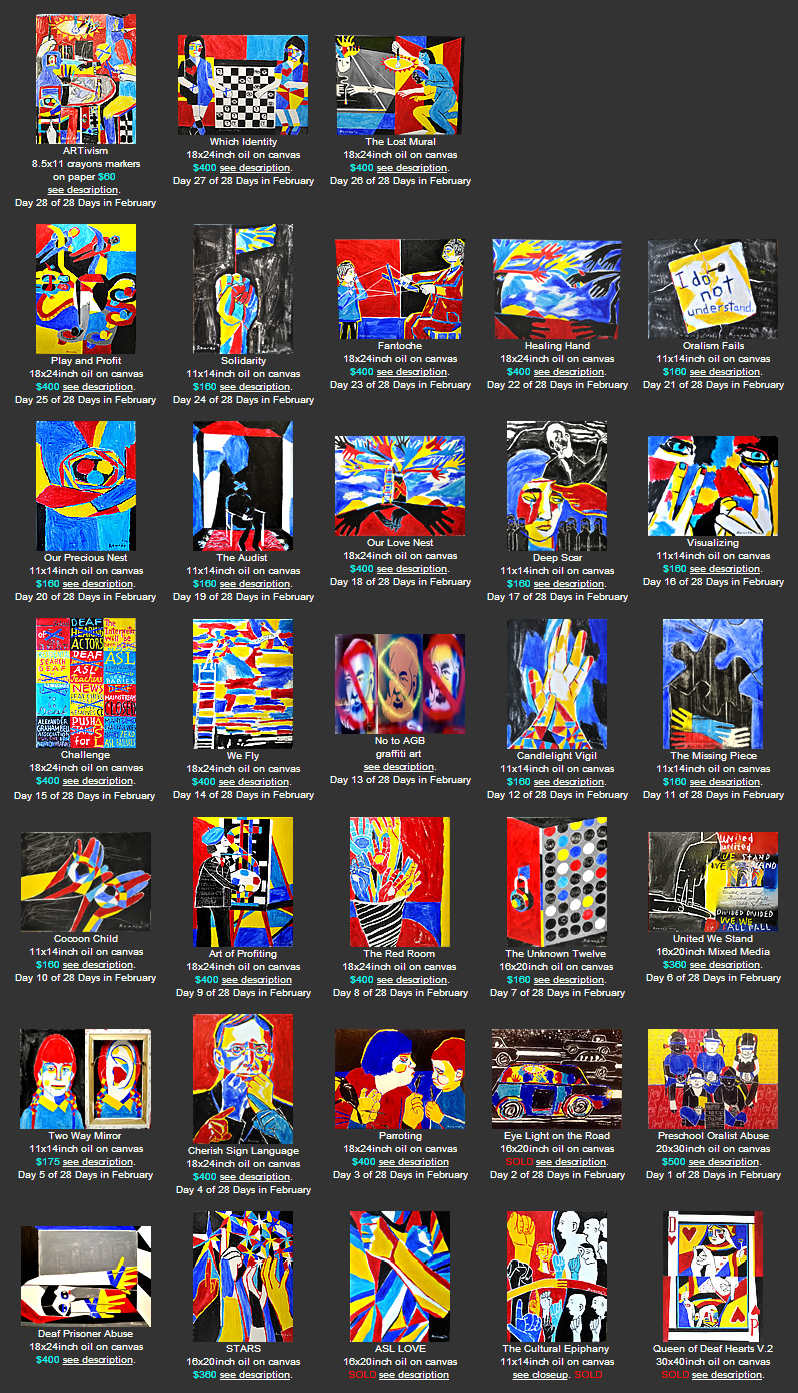 28 Days in February ChallengeTheme: Solidarity/ARTivism Motifs in resistance and affirmativeDay1 chain, resistance2 light bulb, affirmative3 feather, resistance4 hand, affirmative5 mirror, resistance6 handstand, affirmative7 lock, resistance8 flower, affirmative9 profit, resistance10 butterfly, affirmative11 jigsaw puzzle, resistance12 candle, affirmative13 AGB, resistance 14 ladder, affirmative15 blue tape, resistance 16 eyes, affirmative17 hook, resistance 18 tree, affirmative 19 mask, resistance 20 baby, affirmative21 nails or screws, resistance 22 hands holding, affirmative
677 artworks
55 participants
5 from Europe
23 puppet, resistance24 solitary fist, affirmative25 octopus, resistance 26 door, affirmative27 checkerboard, resistance28 round table, affirmative Rules1) Artwork must be completed each day.2) you can use any medium. Any size of artwork.3) Do your own creativity.4) **Must be Deaf Experience.**5) Post your finished artwork, with title, your name, medium, size, and description on De'VIA Central FB page.
3 Things I see De’VIA in Art
1.De’VIA work is based on Deaf experience and express it in art.
2.Motifs are used in art.
3.Three themes are used in De’VIA artwork:
					1 Affirmative (happy, acceptance)
			2 Resistance (political, angry)
			3 Liberation (both of the two themes)
Affirmative Art (acceptance, happy art)
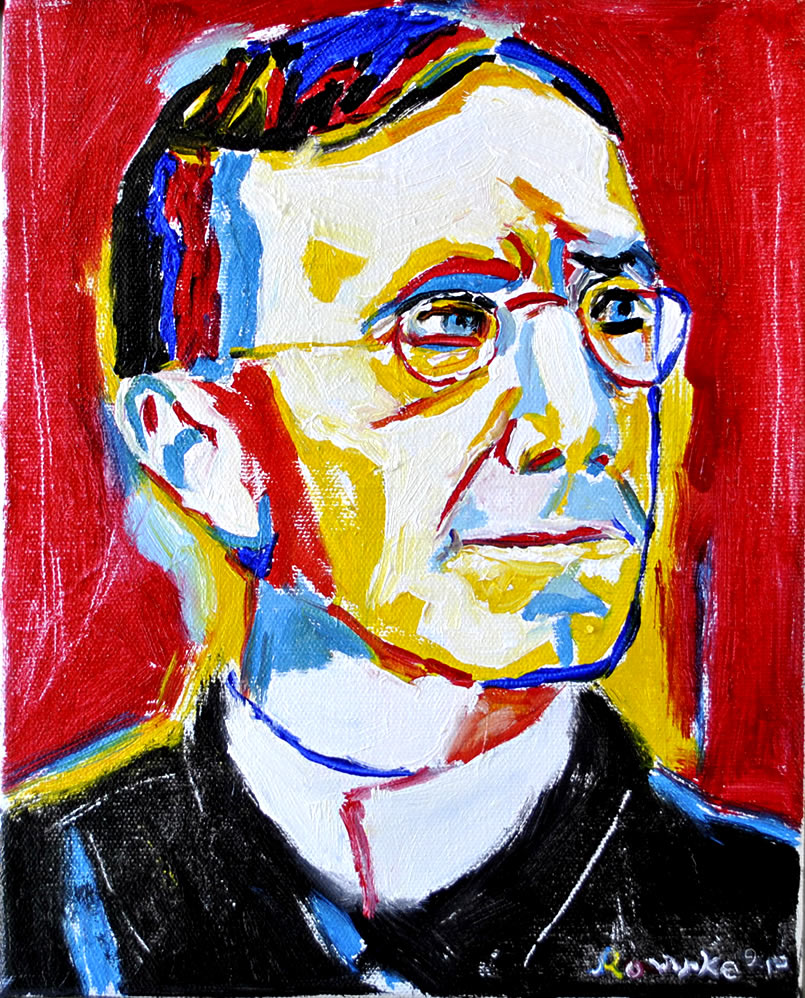 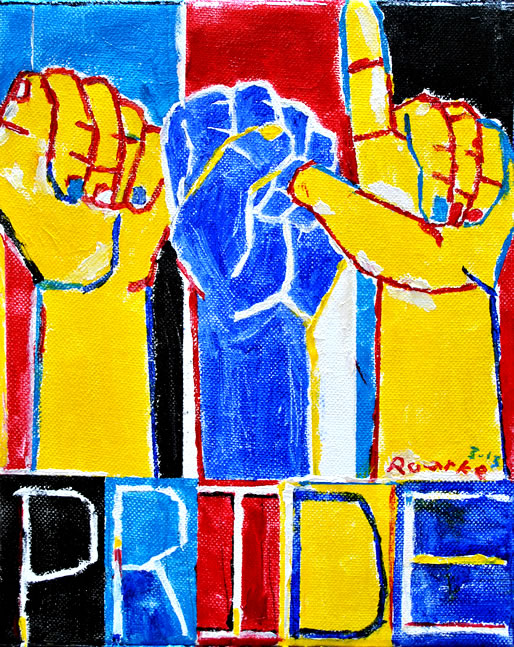 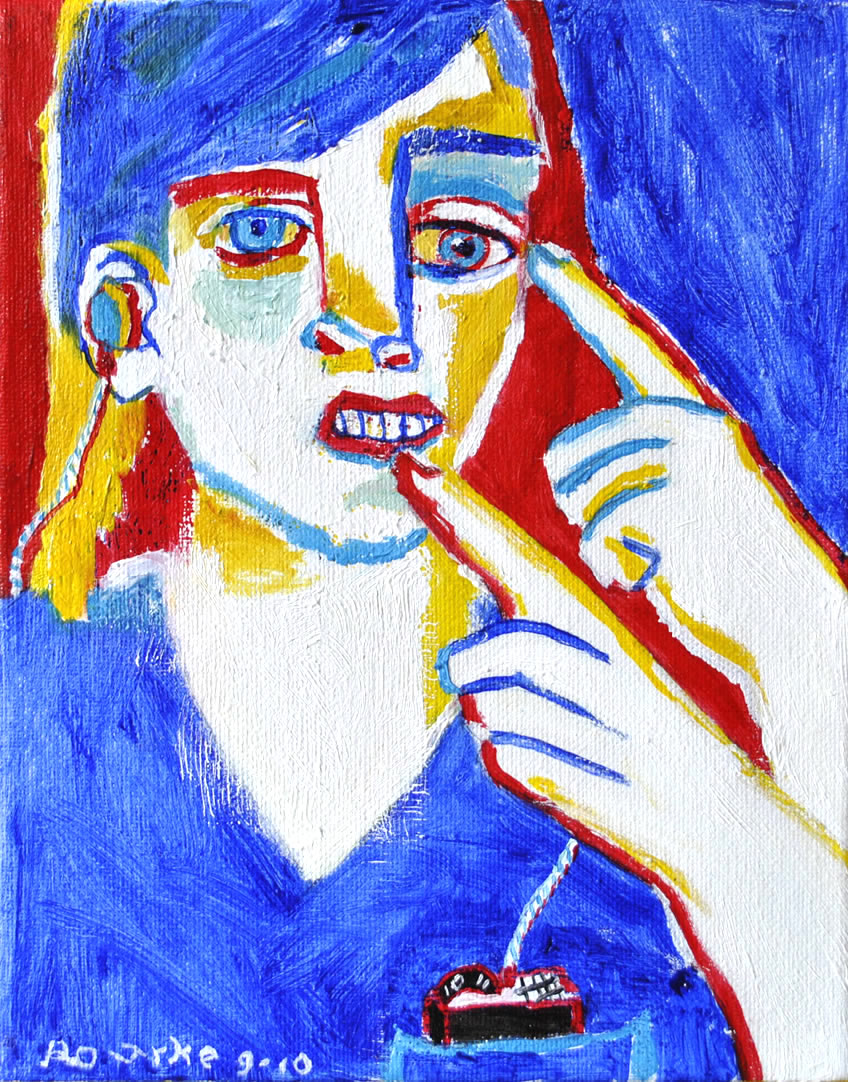 Acceptance                  Deaf History                 ASL
This is who I am.                This is George Veditz.          This is our visual language.
Resistance Art (political, angry art)
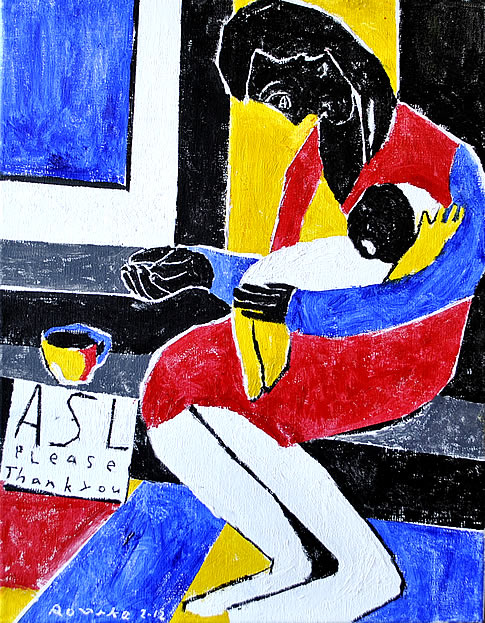 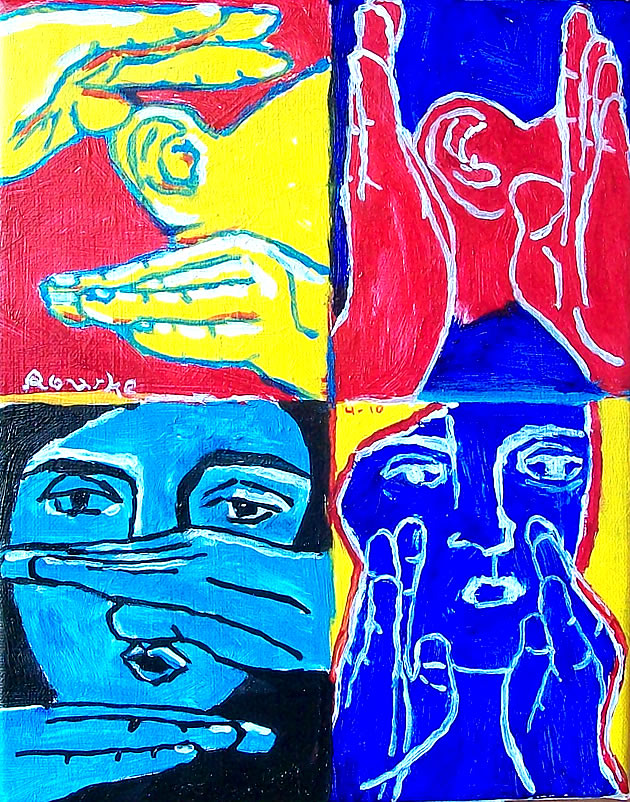 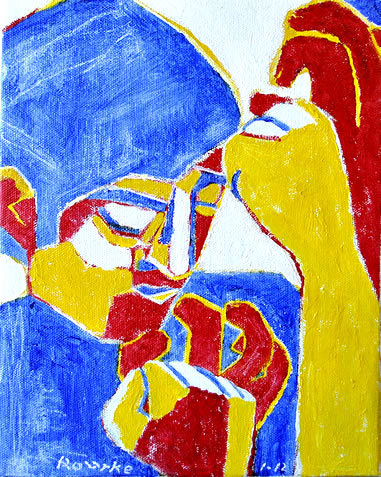 Audism                     Colonialism                Linguistic controversy
Liberation Art (affirmative & resistance combined)
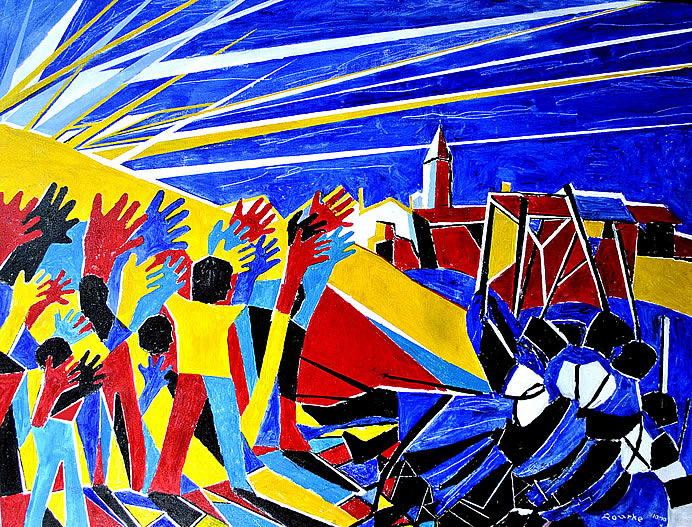 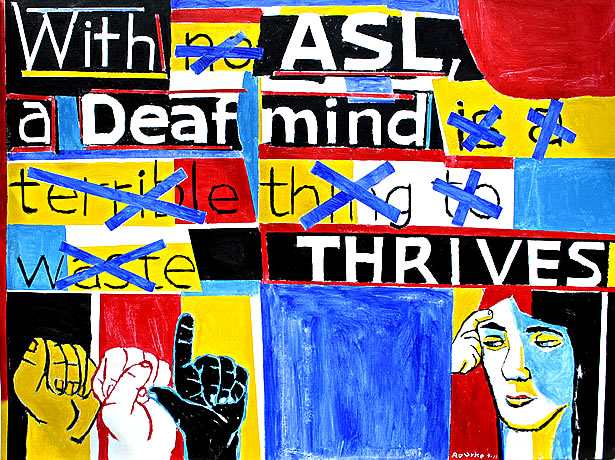 We Came, We Saw, We Conquered          ASL Thrives
Who were My Influences?
Fauvism Movement- Henri Matisse, Andre Derain and Maurice de Vlaminck.
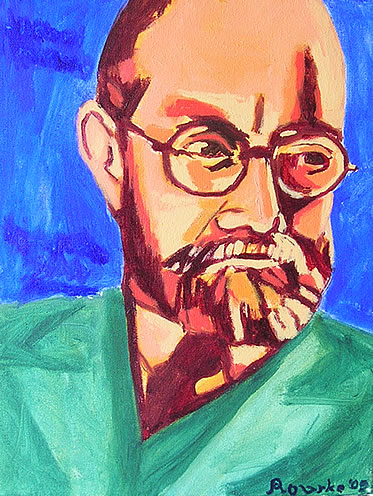 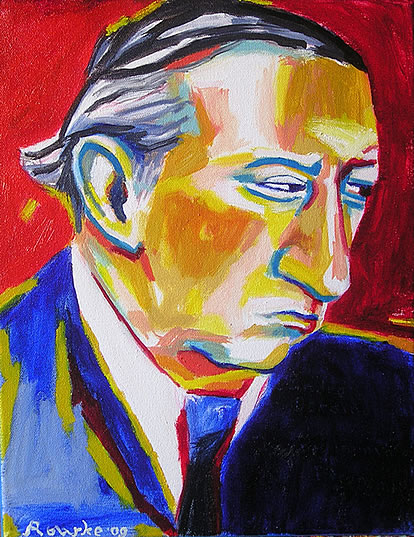 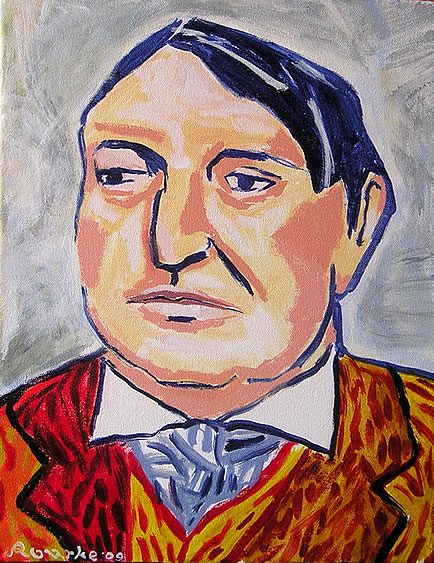 Who were My Influences?
2. Harlem Renaissance Movement-  Jacob Lawrence
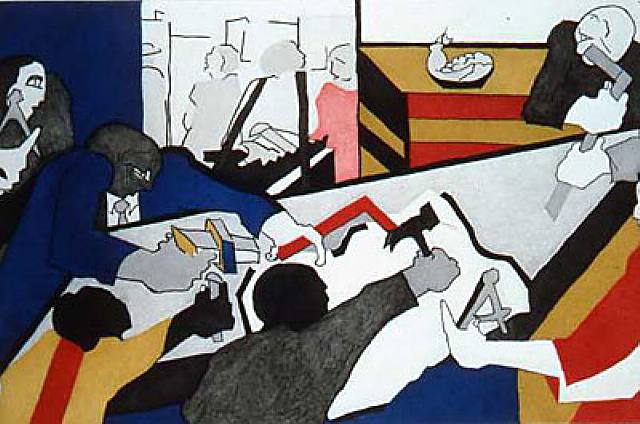 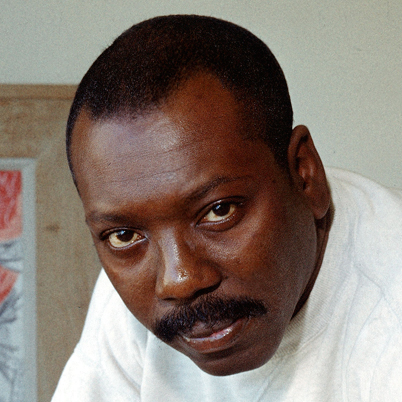 Who were My Influences?
3. Neo-Expressionist Movement-  








     Jean Michel Basquiat                 Matt Sesow
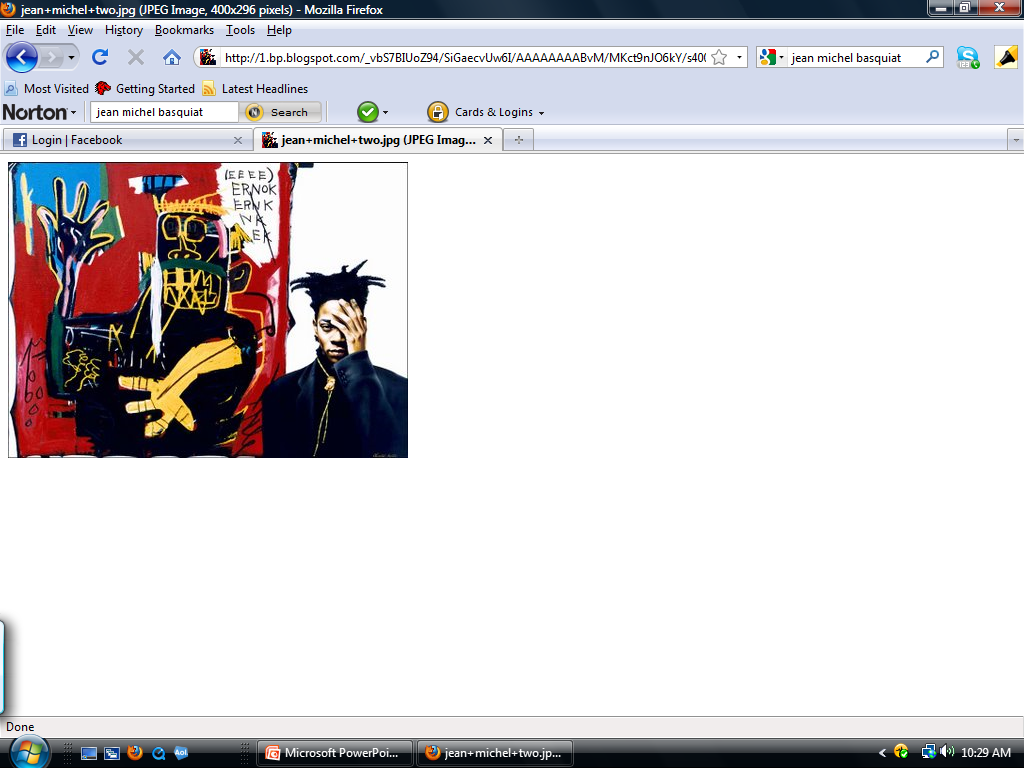 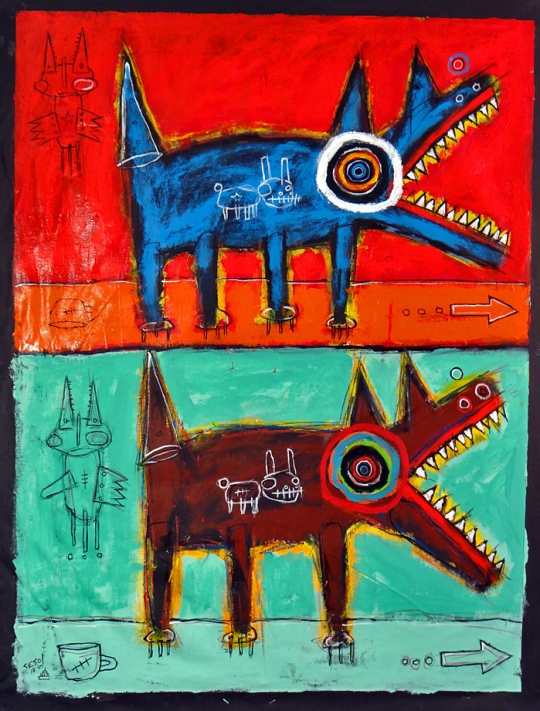 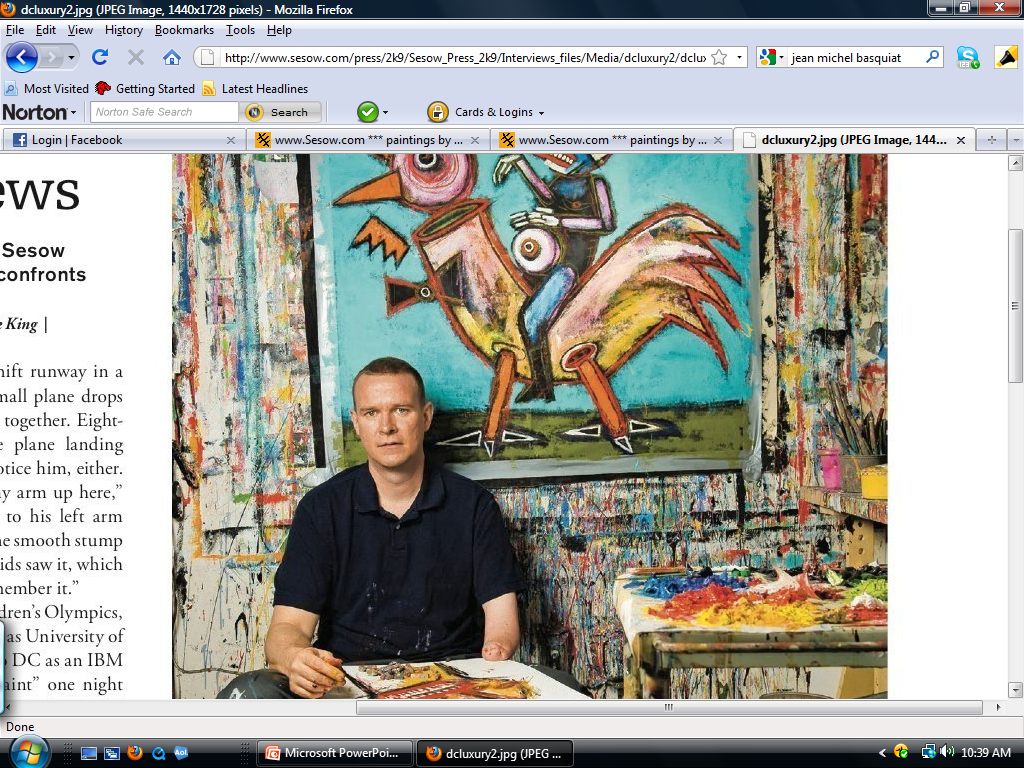 Resistance Art on Audism
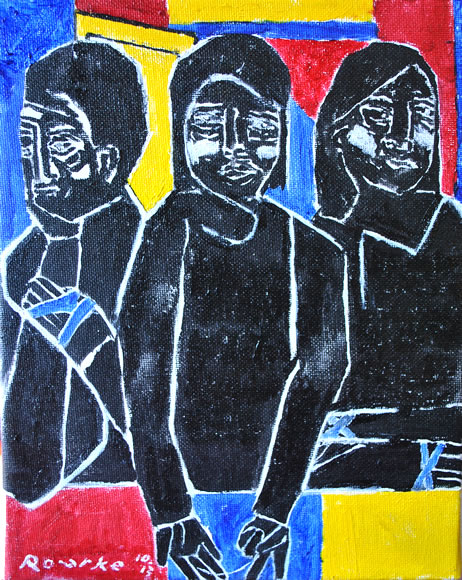 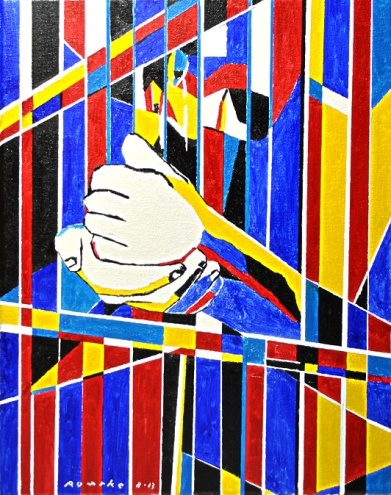 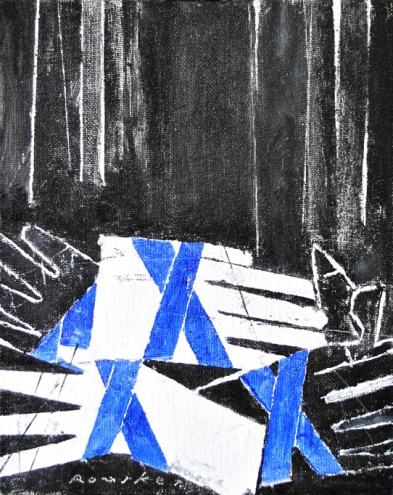 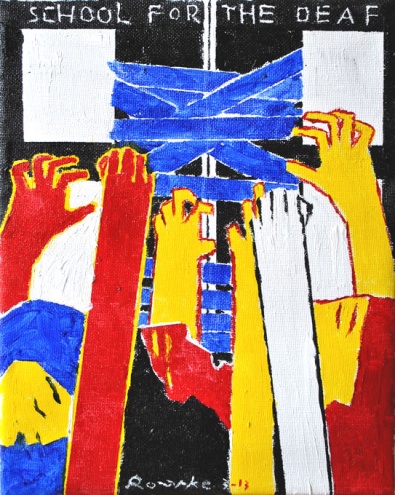 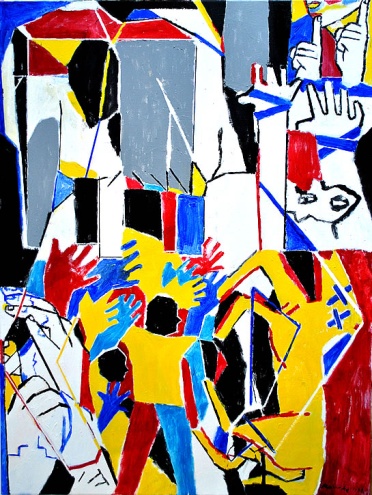 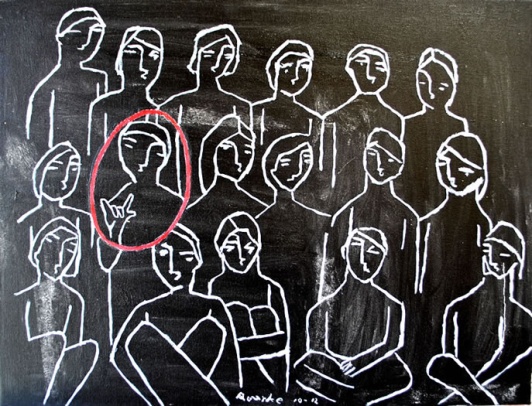 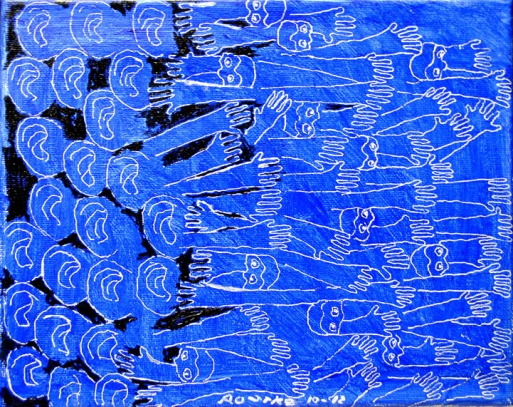 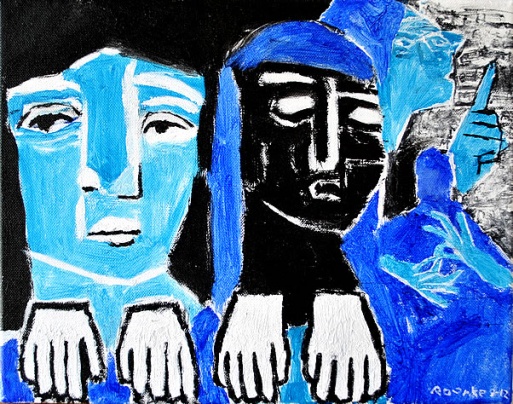 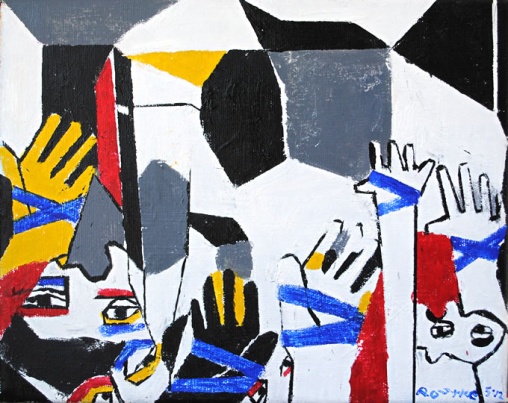 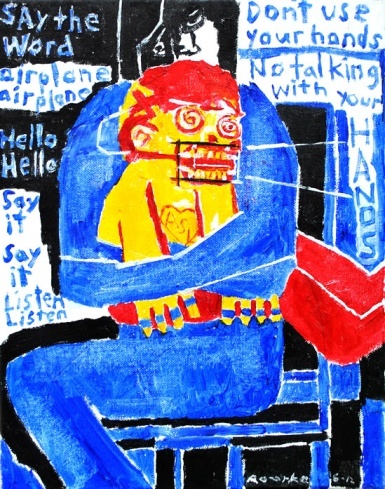 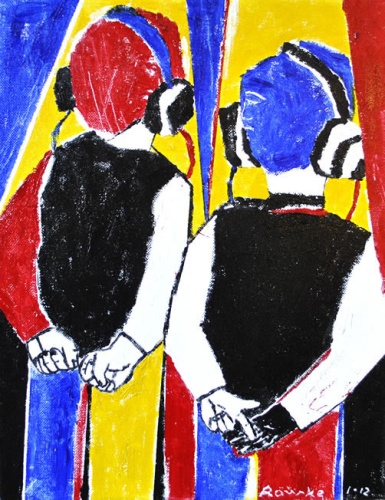 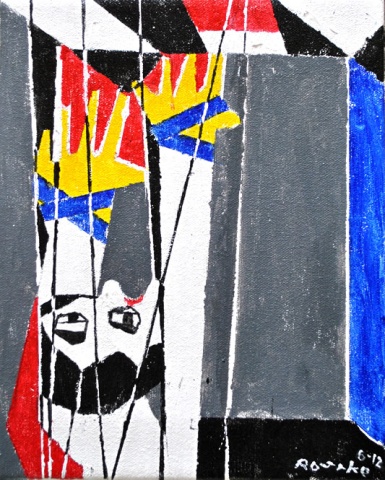 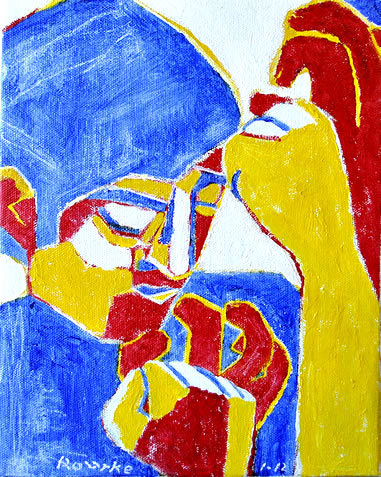 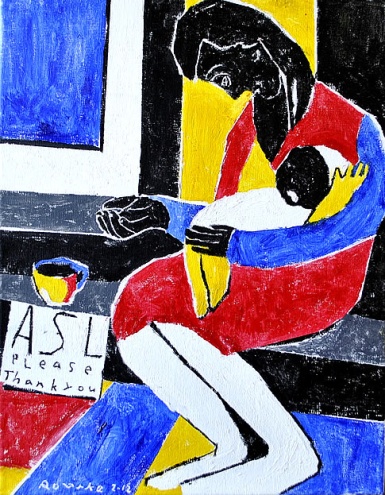 Deaf Beaten
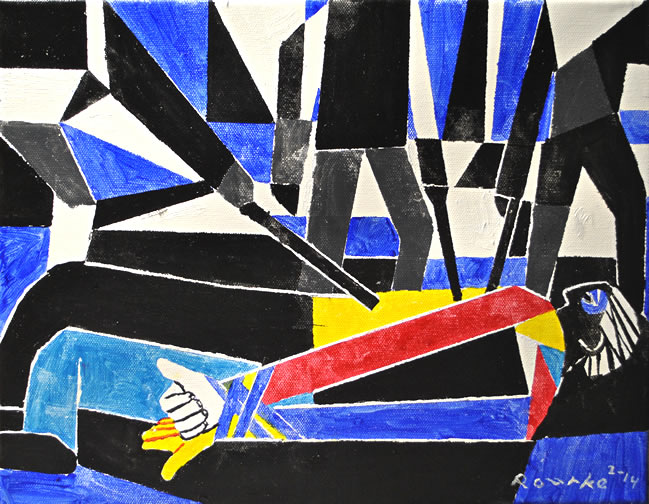 Affirmative Art – The Deaf Mind
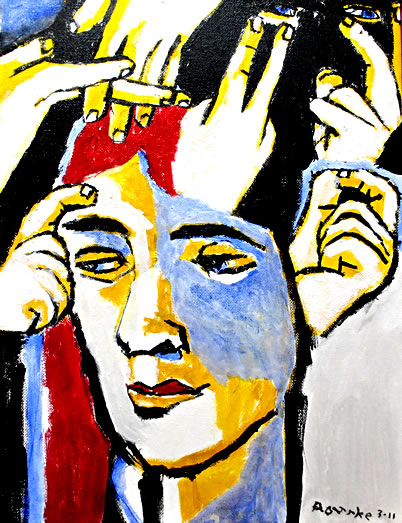 This painting is about how a Deaf person thinks, perceives, visualizes, sees, understands with a Deaf mind, perhaps in a complex way. The signs represent 'mind', 'penetrate', 'visual', and 'understand.' 
The person in the painting is in deep thinking. 
This painting is on the book cover, "Introduction to American Deaf Culture", Oxford University Press, Author Thomas K.Holcomb, First Edition, October 2012.
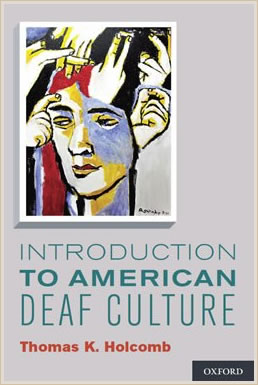 Affirmative Art on Deaf Culture
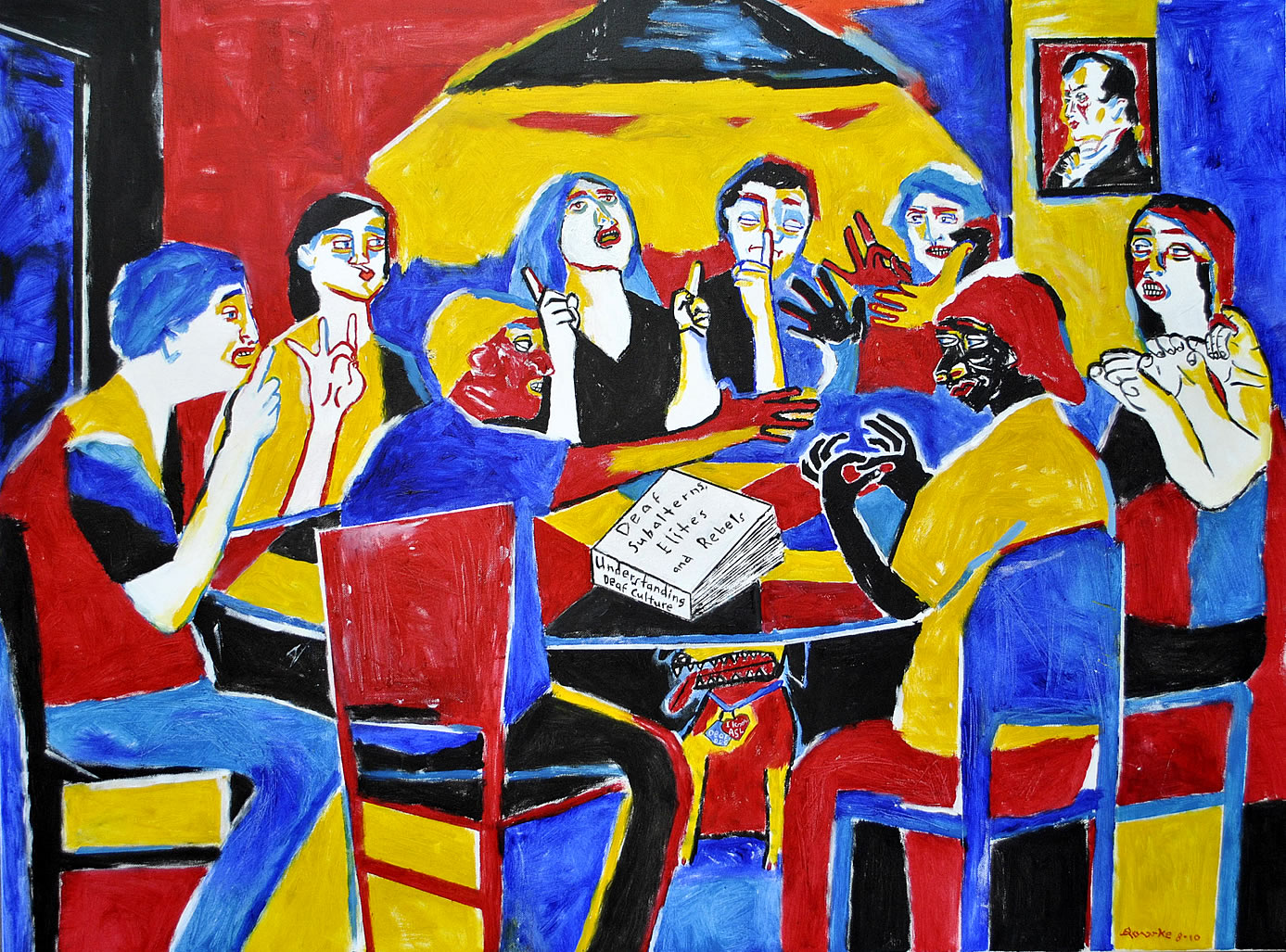 Affirmative Art on Sign Language
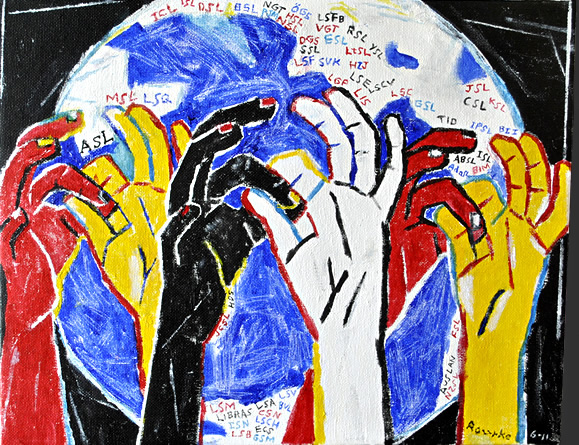 Affirmative Art on Deaf Culture
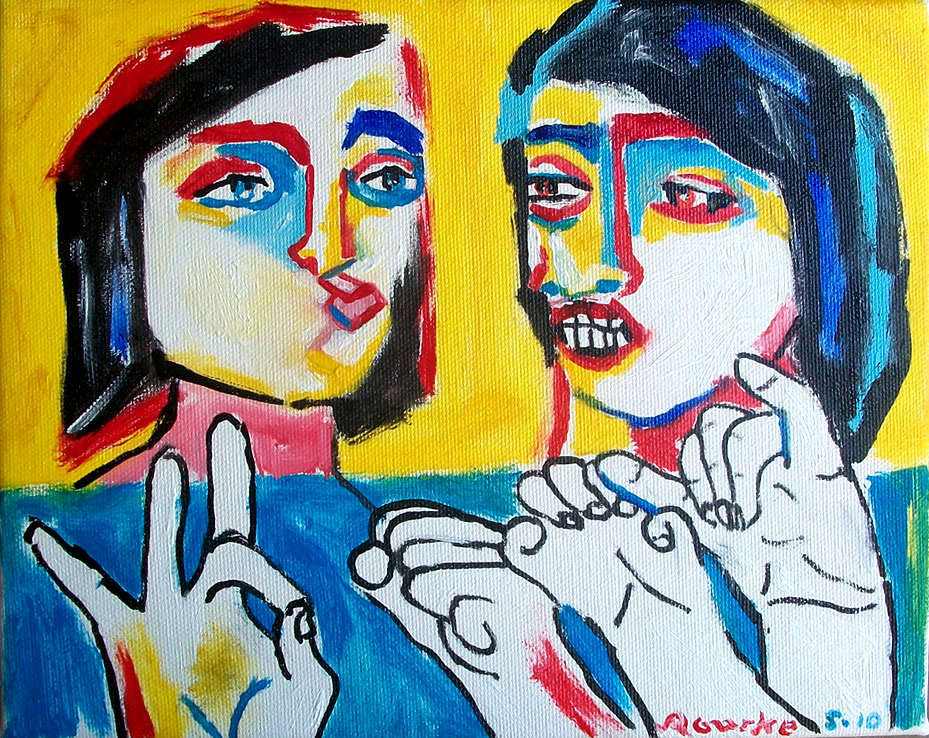 Liberation Art on Empowerment
I did the painting as in celebrating our conquer over the 130years infamous Milan 1880 Congress. The International Congress on Deaf Education (ICED) was held in Vancouver, Canada in July 2010 and made an announcement, a regret and rejection of the eight resolutions that were passed at the Milan 1880 Congress. It took 130 years to see this has come to an end, especially for the Deaf people in the past had suffered under the oralist regime, did not live to see this. Now, this is a new era. 

In the painting, the hands waving have overcame the 'oralism' soldiers falling and defeated. At the early dawn, the sun rises to brighten the day as the new era has arrived.
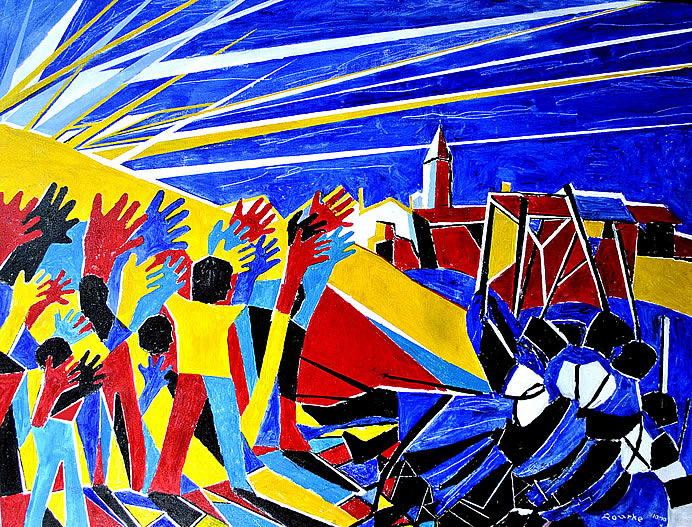 We Came, We Saw, We Conquered
http://www.nancyrourke.com/wecame.htm
Hidden Message
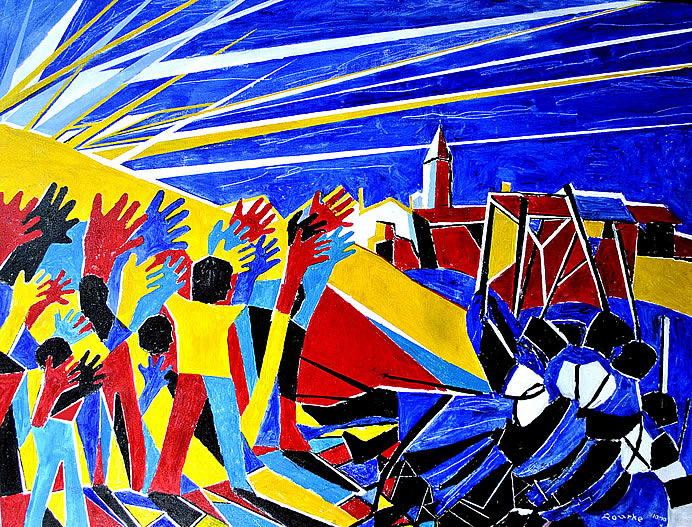 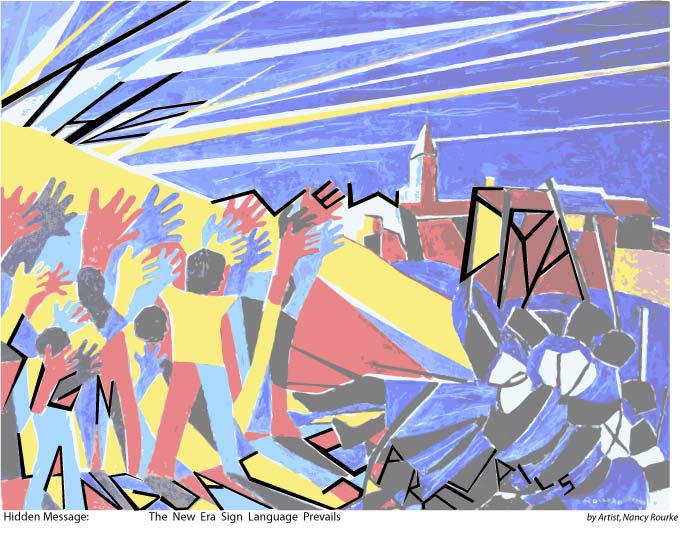 http://www.nancyrourke.com/wecame.htm
Affirmative Art on Deaf History
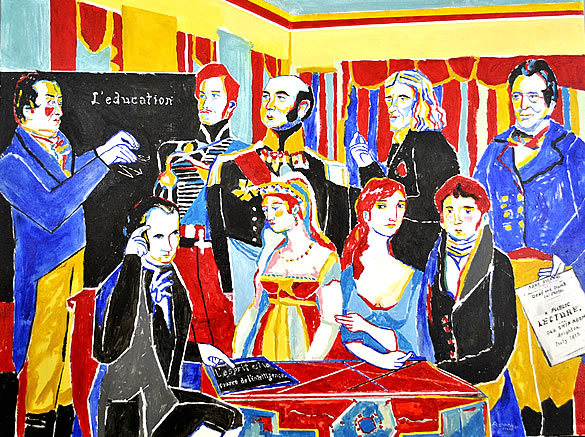 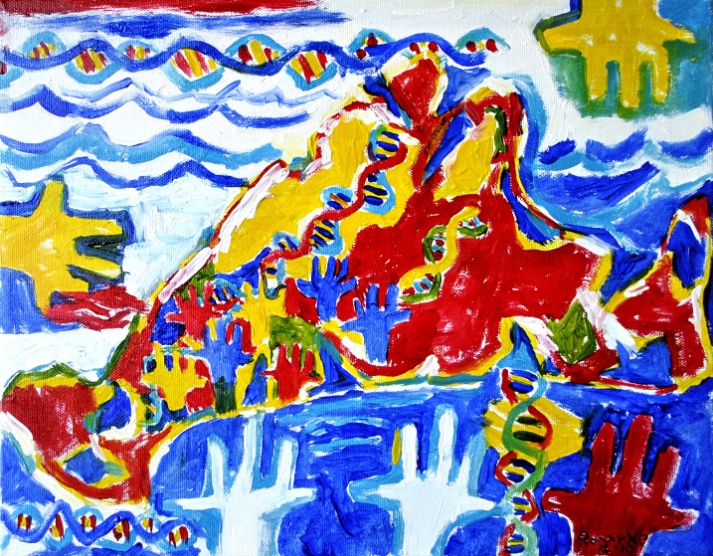 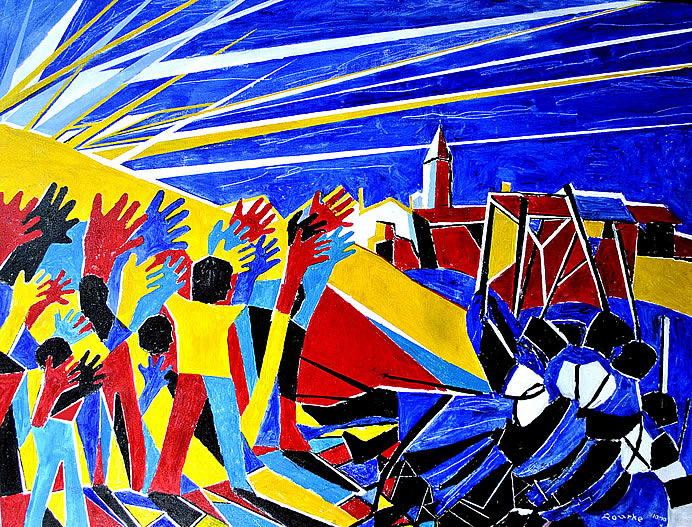 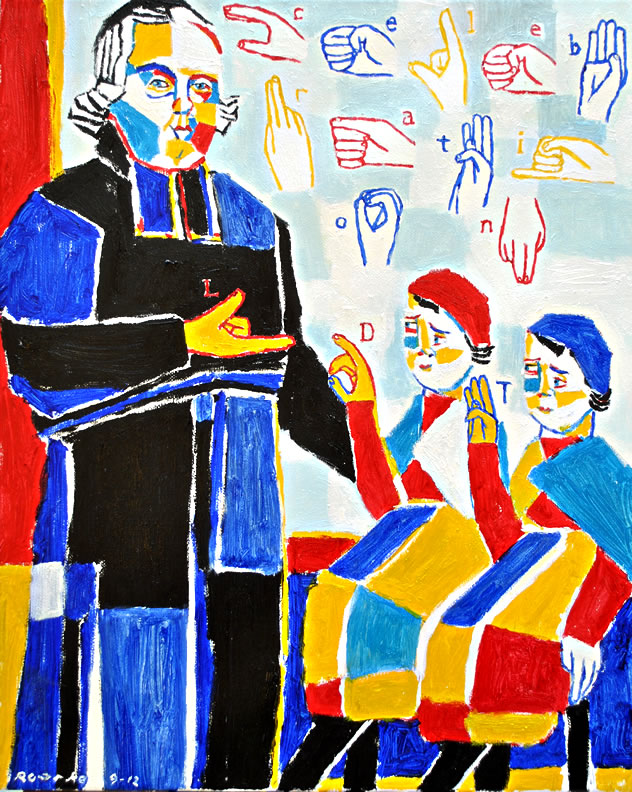 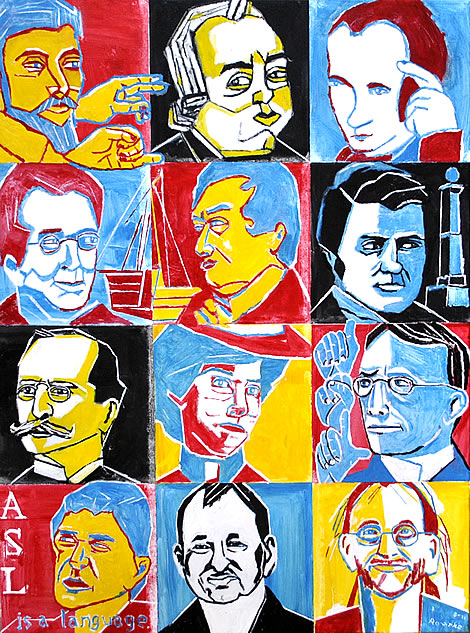 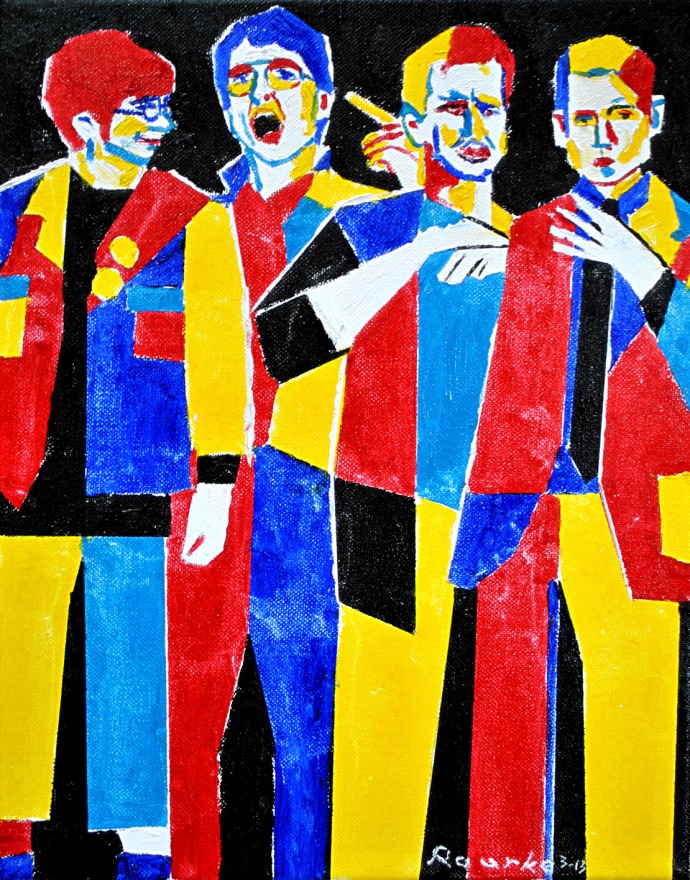 Message Paintings inspired by Jean Michel Basquait
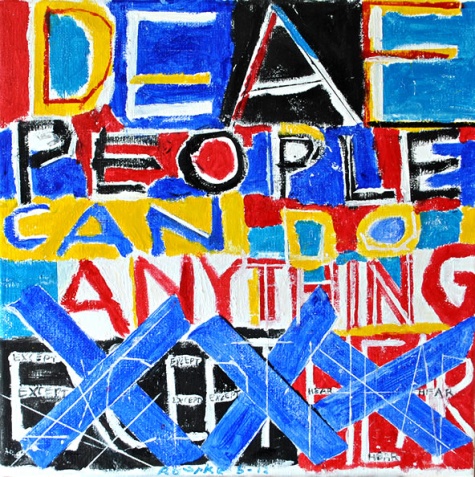 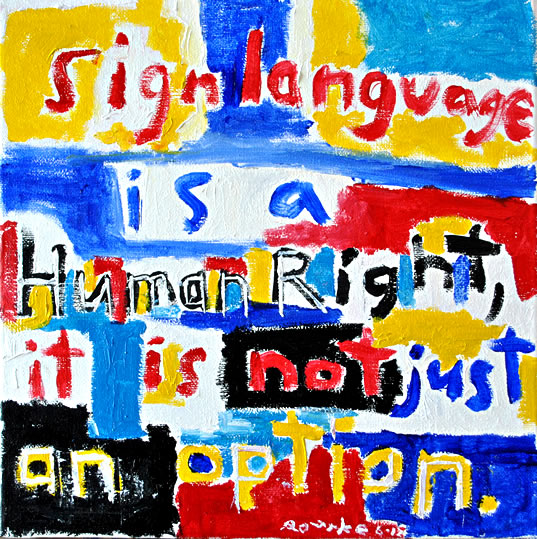 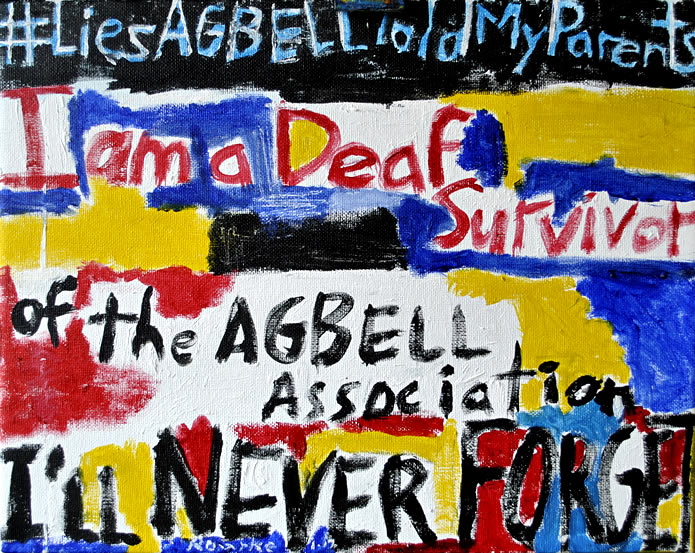 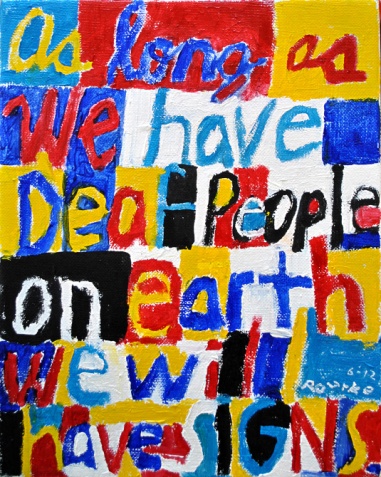 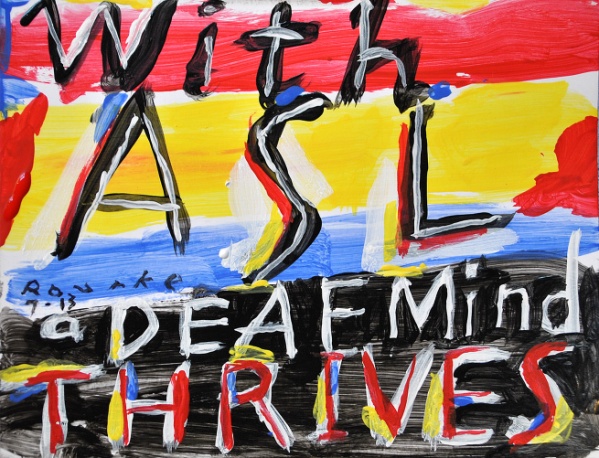 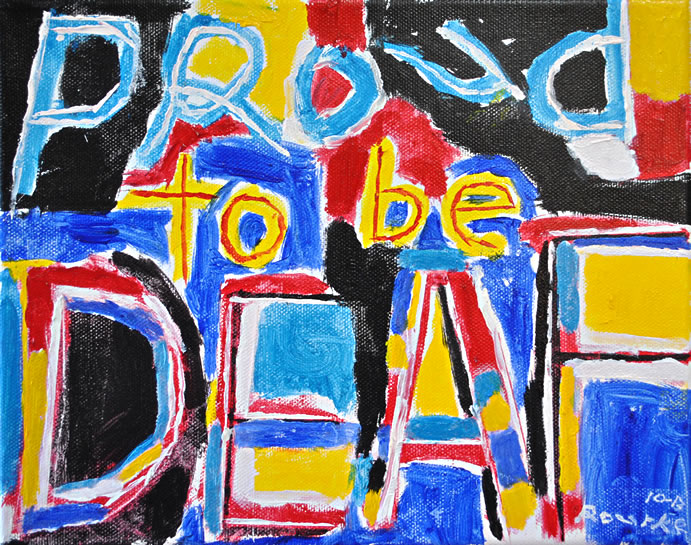 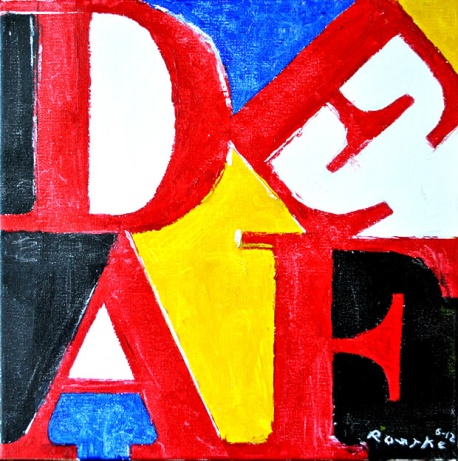 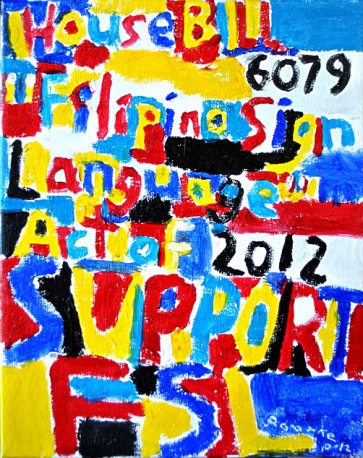 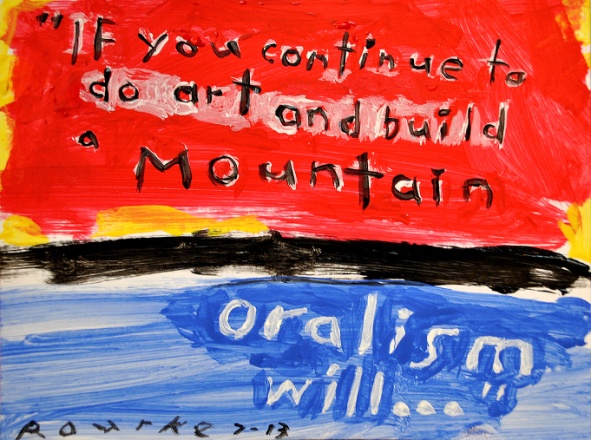 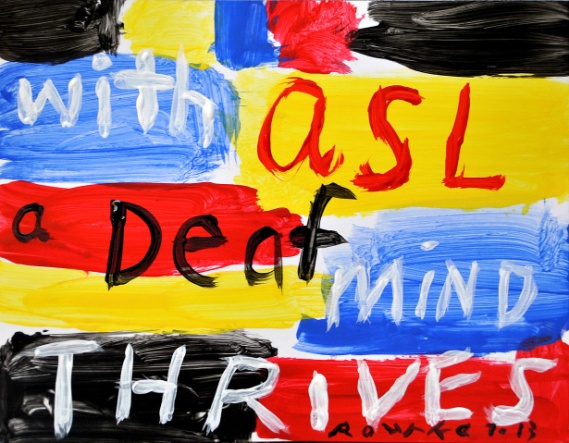 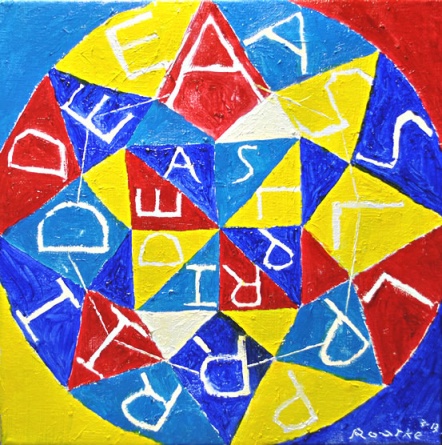 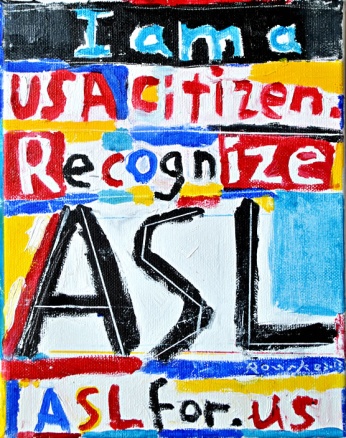 Liberation Art – ASL THRIVES
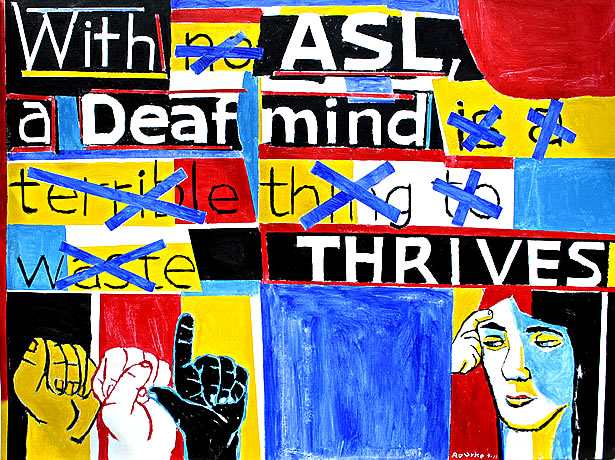 http://www.nancyrourke.com/aslthrives.htm
Seven paintings shown on ABC Family Channel ‘Switched at Birth’ 2013
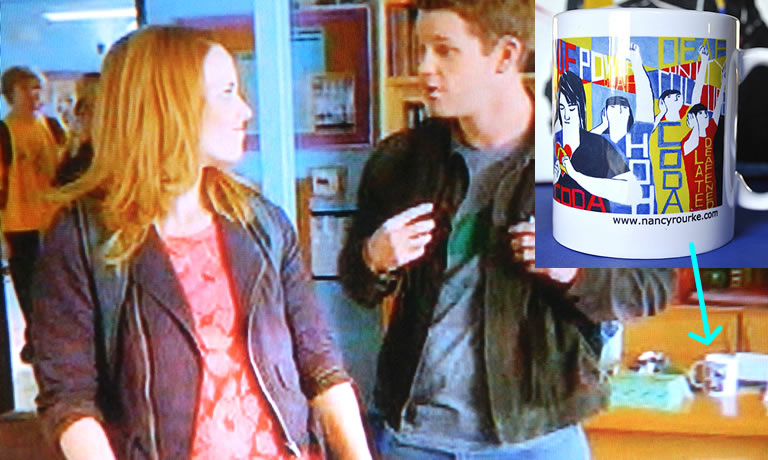 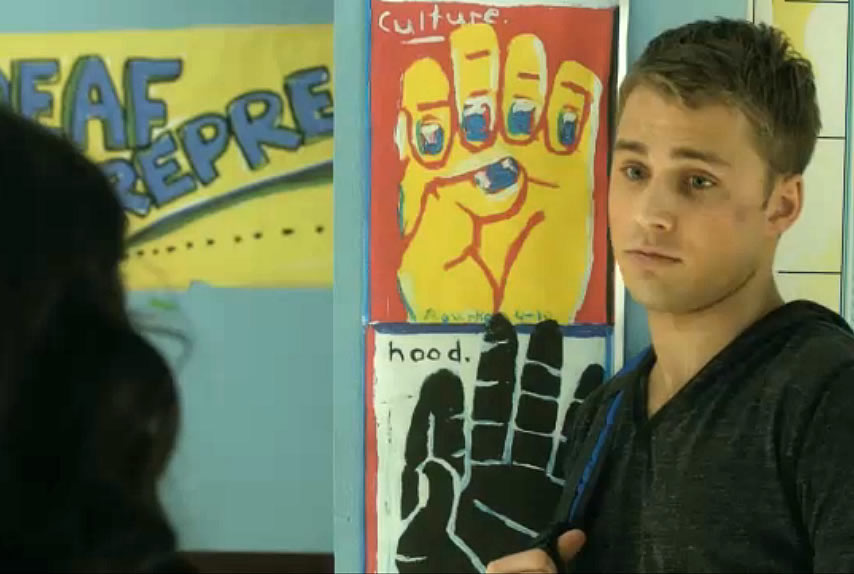 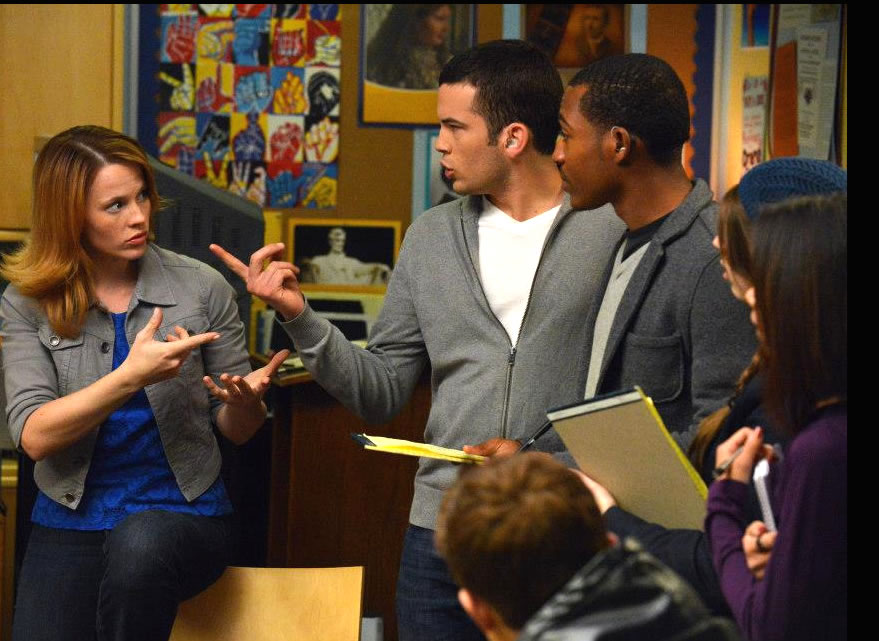 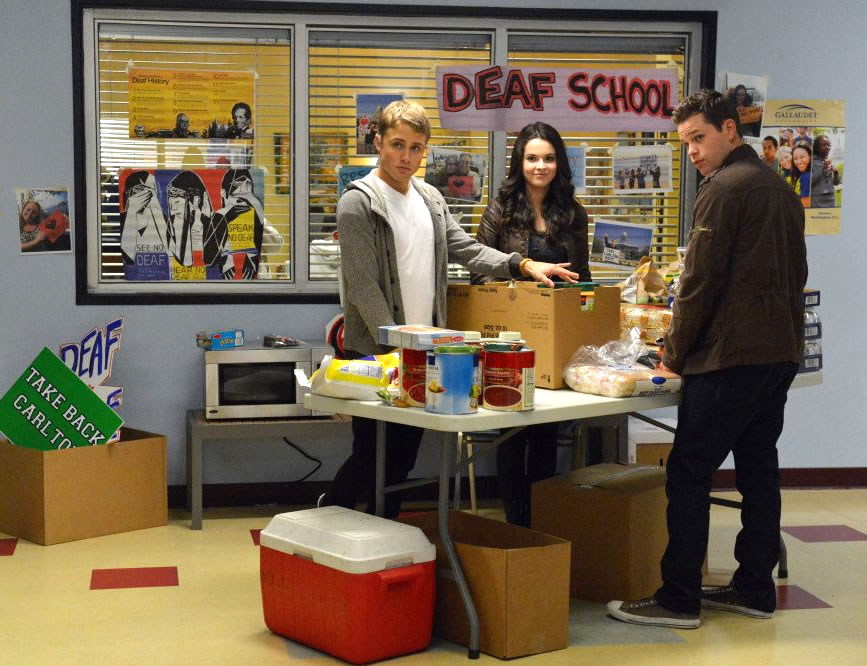 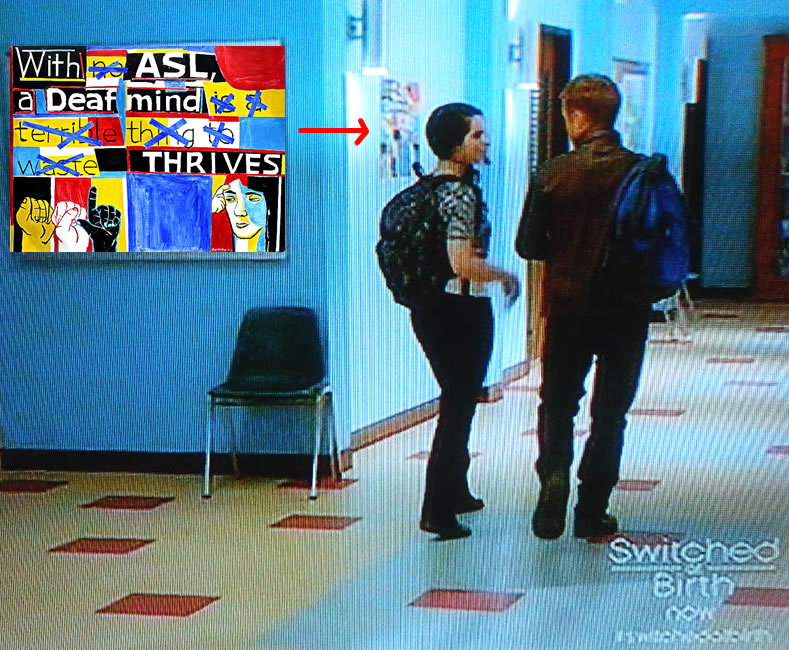 with ART and being an ACTivist, De’VIA artists become ARTivists.
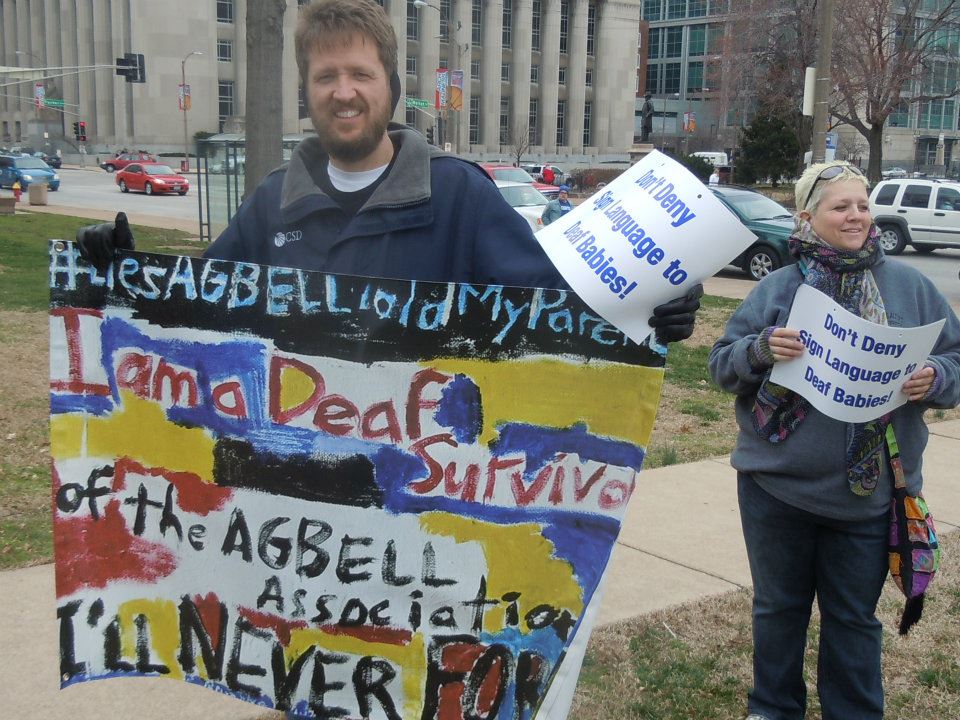 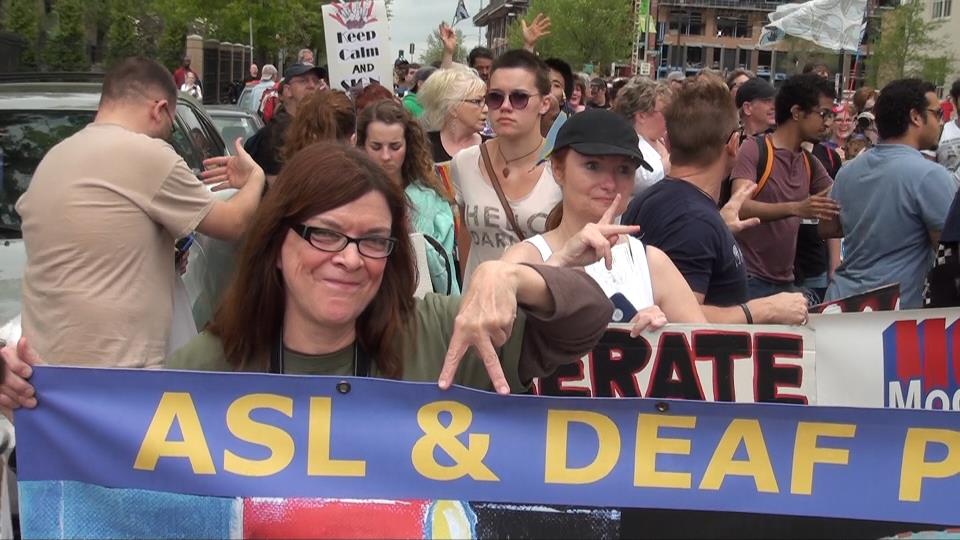 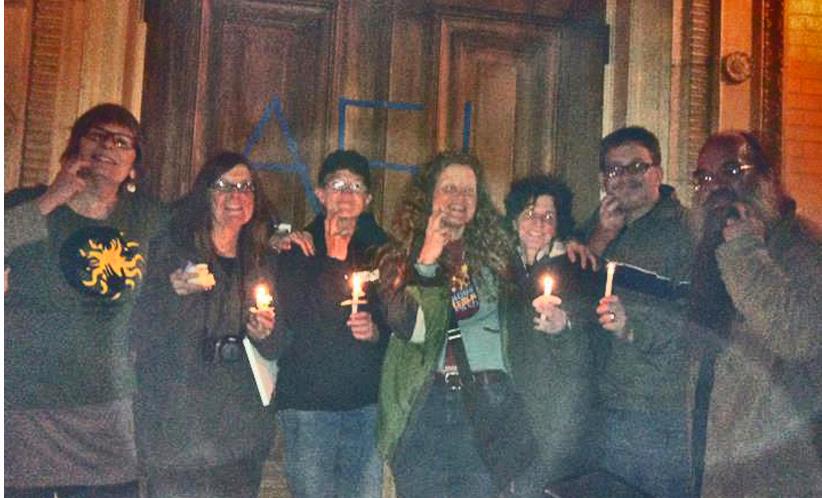 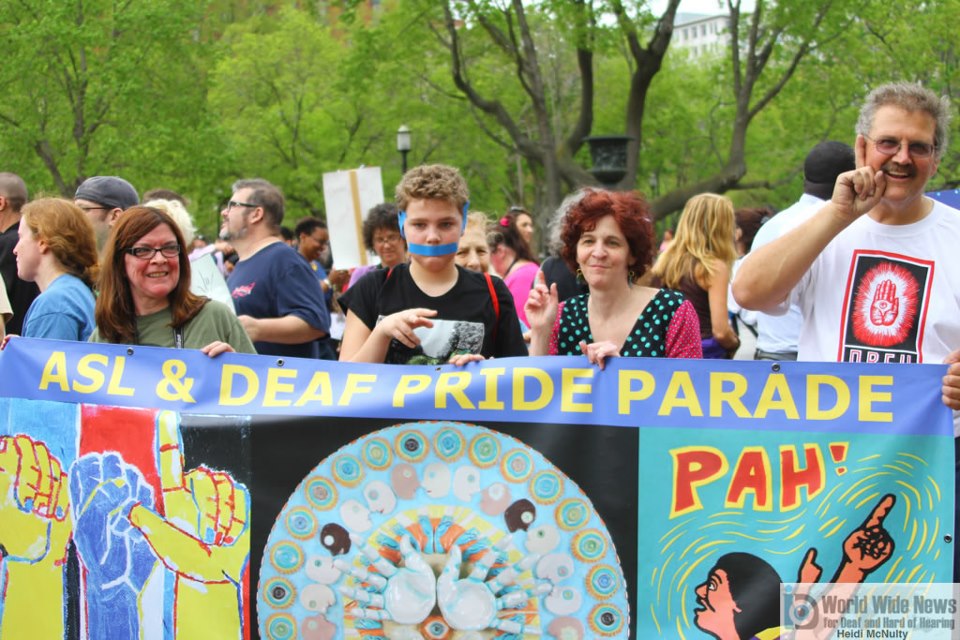 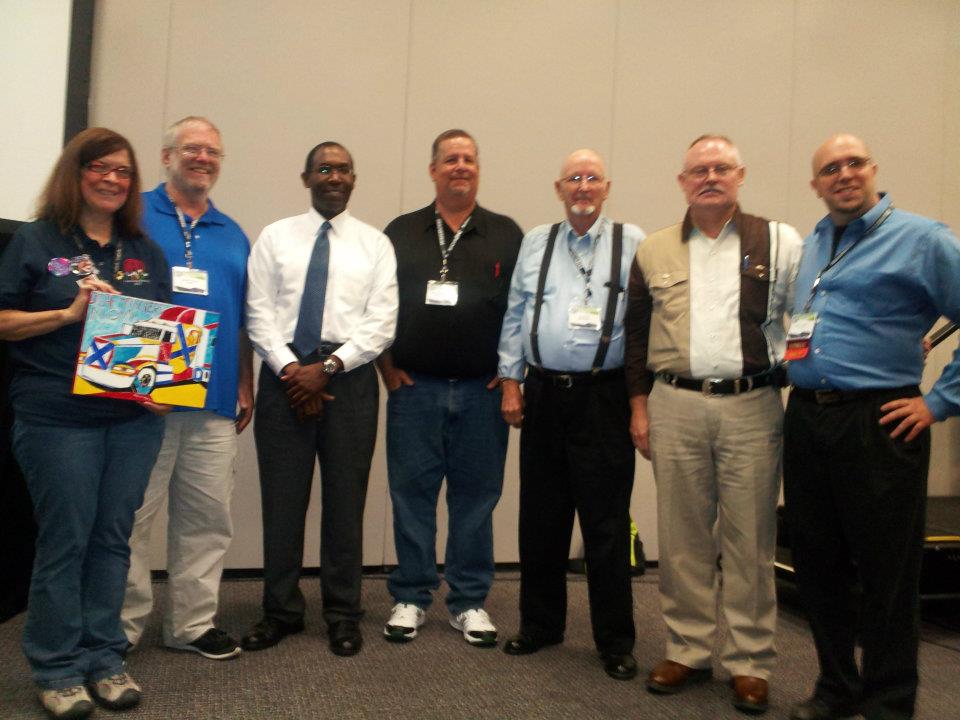 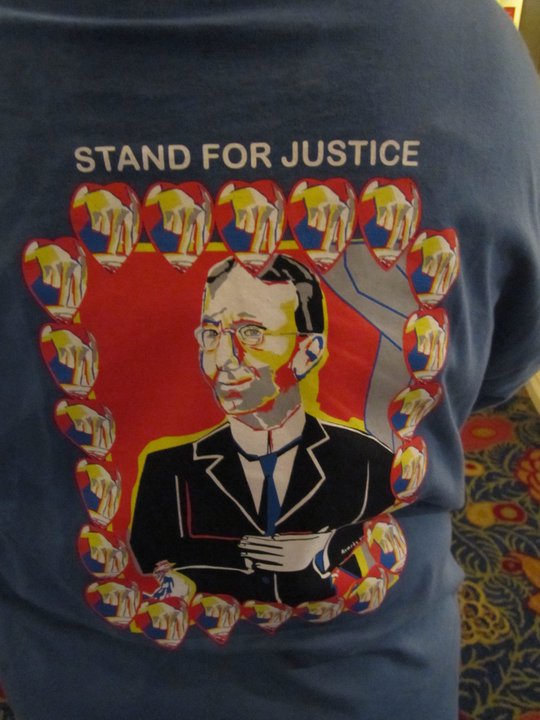 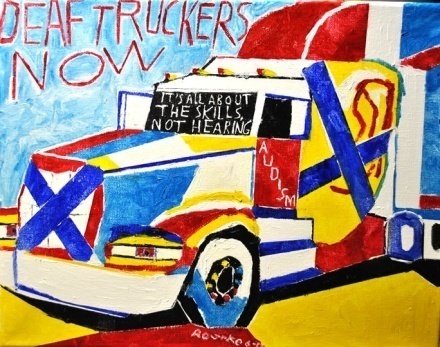 Four De’VIA artists and I were invited 
to showcase our paintings at the International 
Deaf Art Exhibition in Saint Petersburg, Russia.
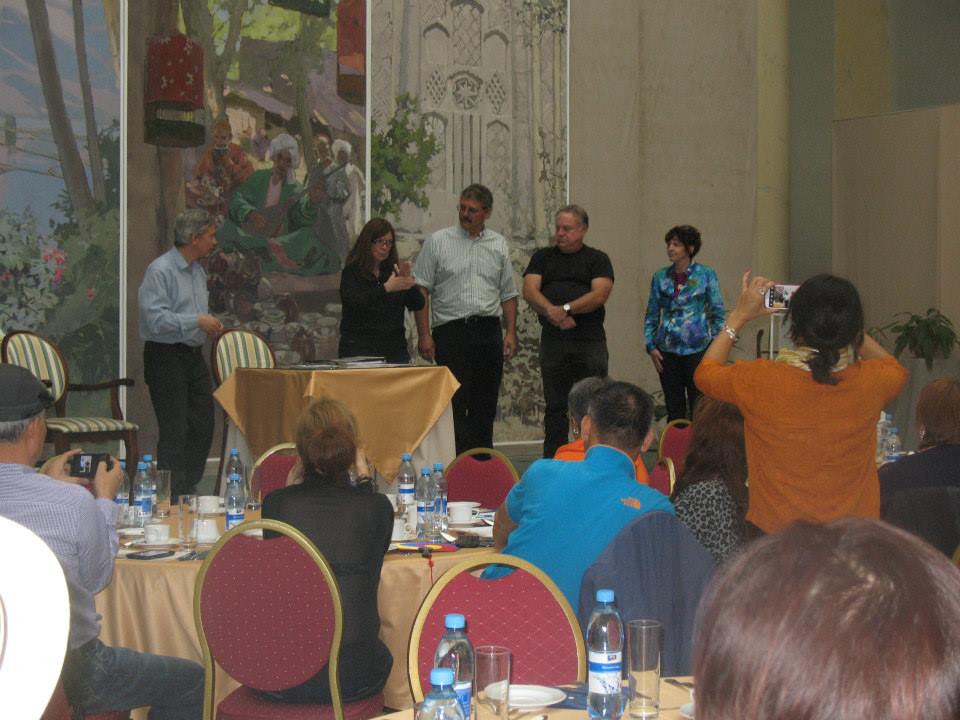 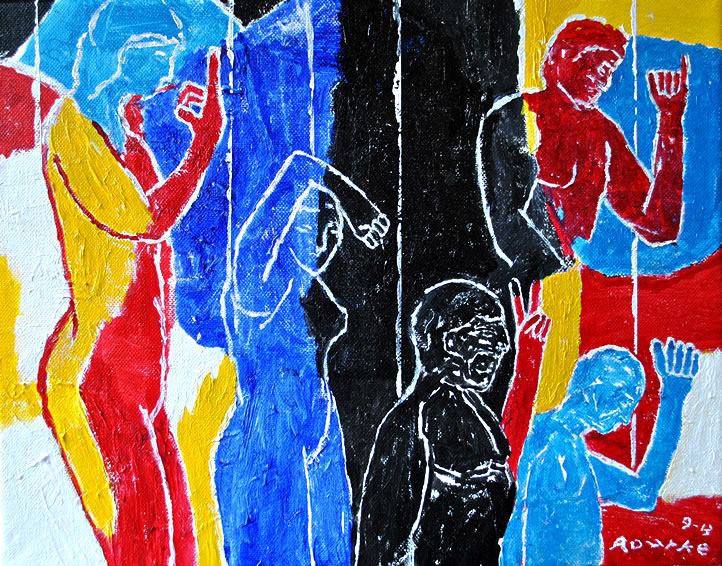 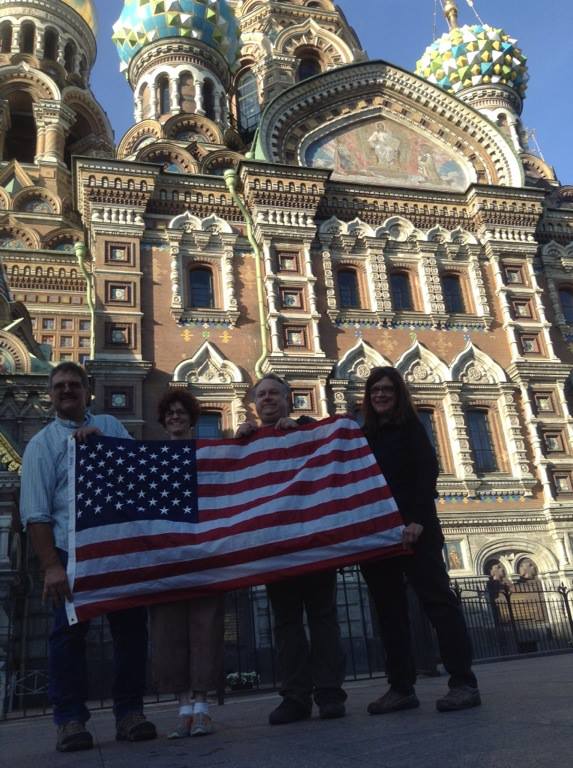 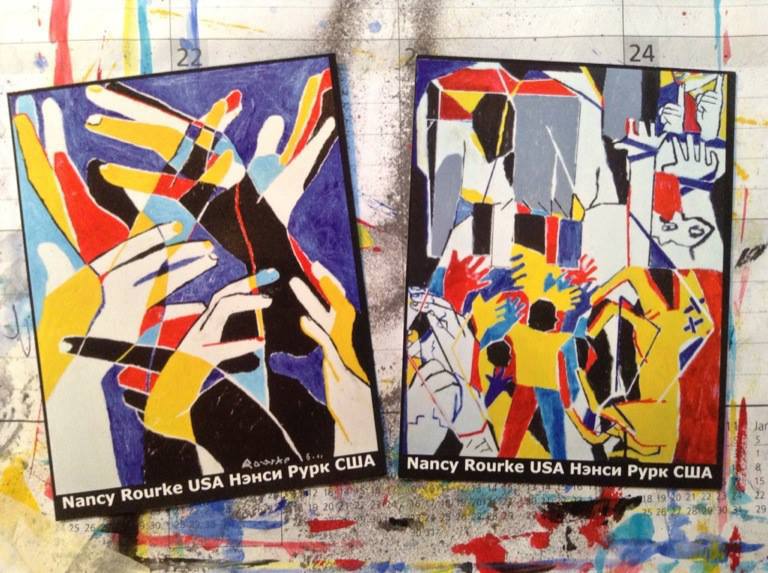 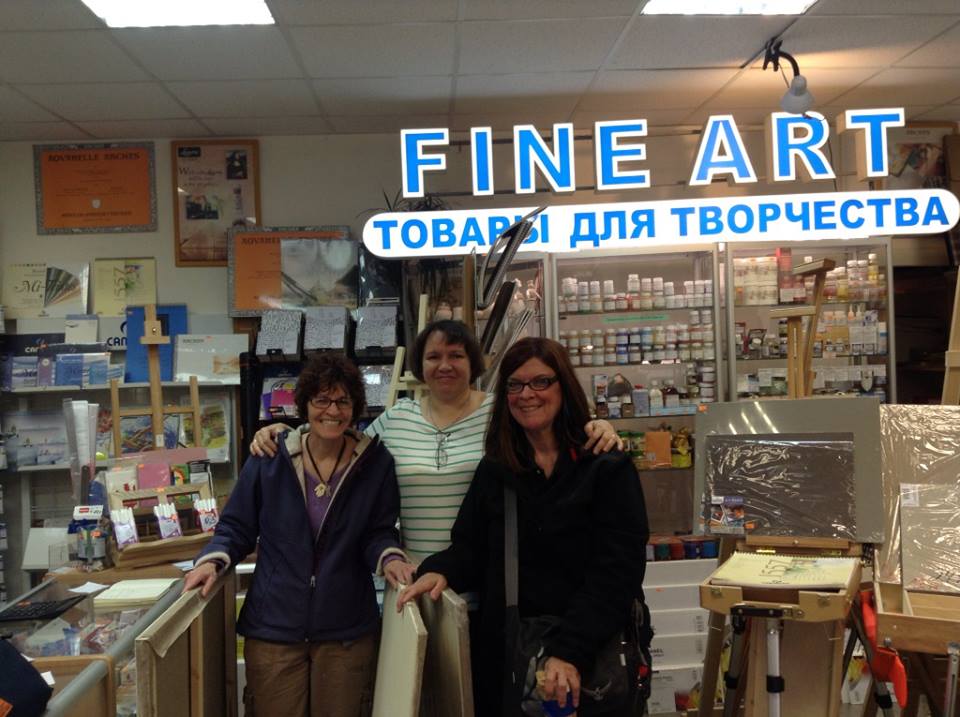 Video clippings of My De’VIA Work
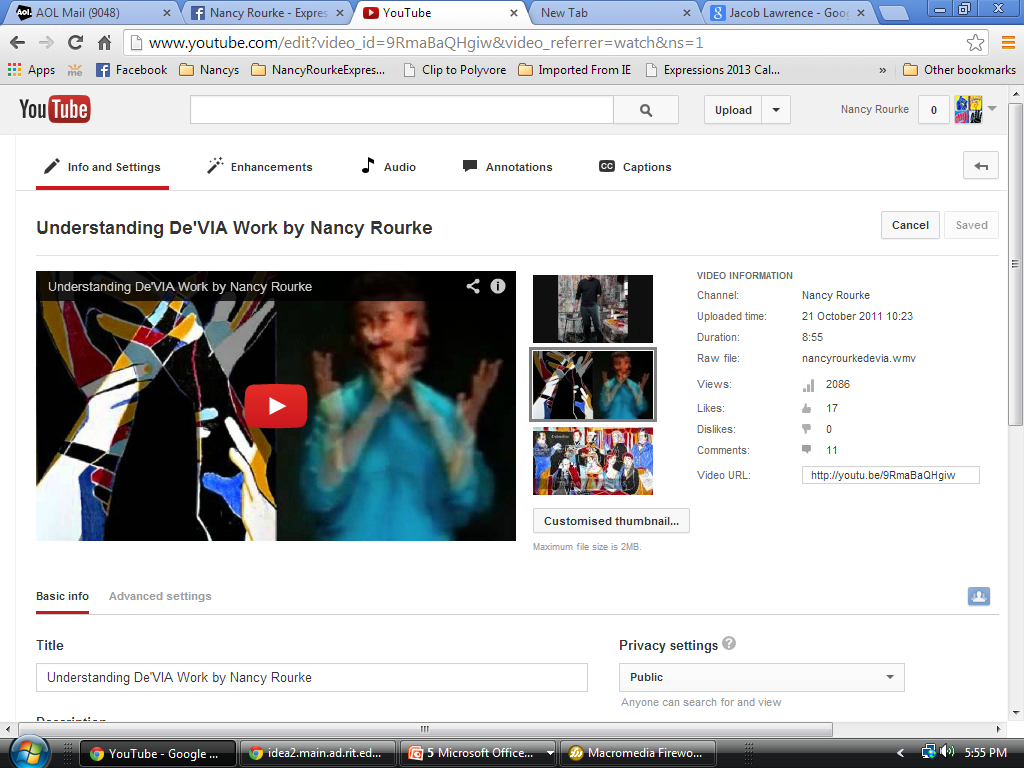 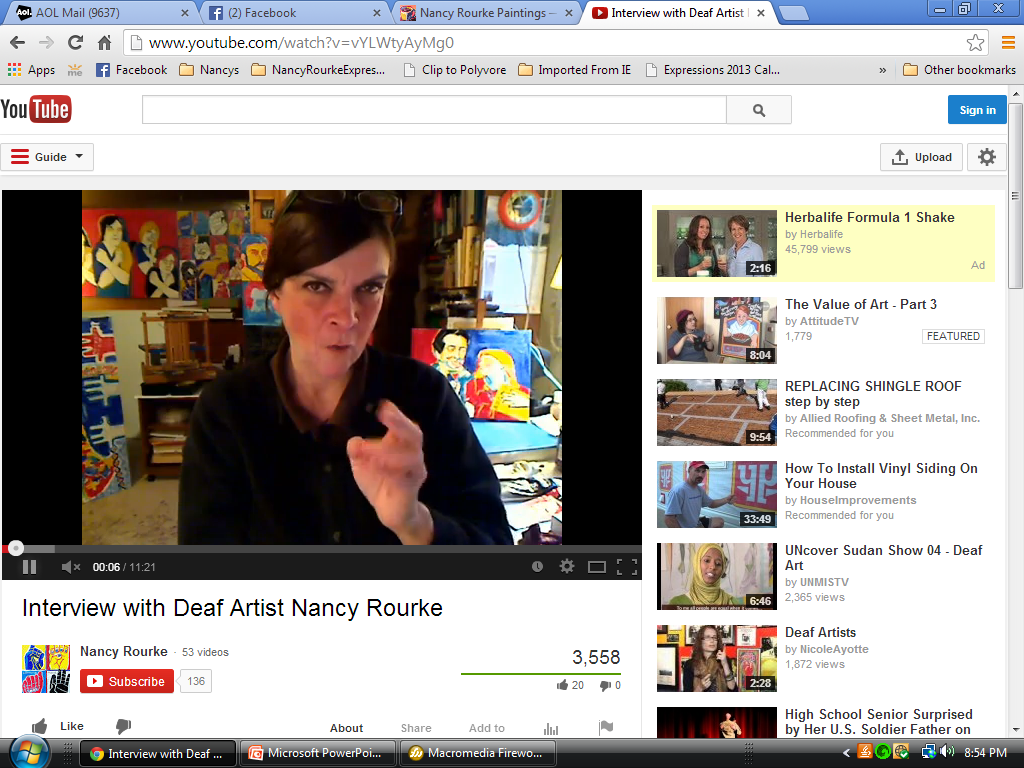 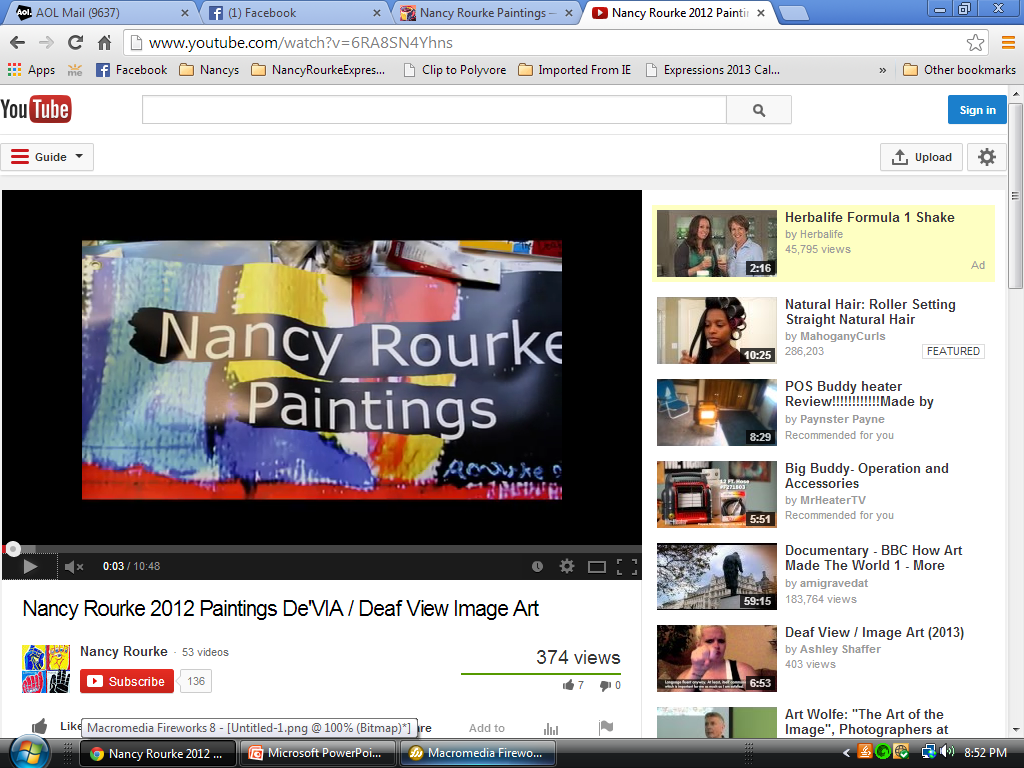 http://www.youtube.com/watch?v=6RA8SN4Yhns
http://www.youtube.com/watch?v=9RmaBaQHgiw
http://www.youtube.com/watch?v=vYLWtyAyMg0
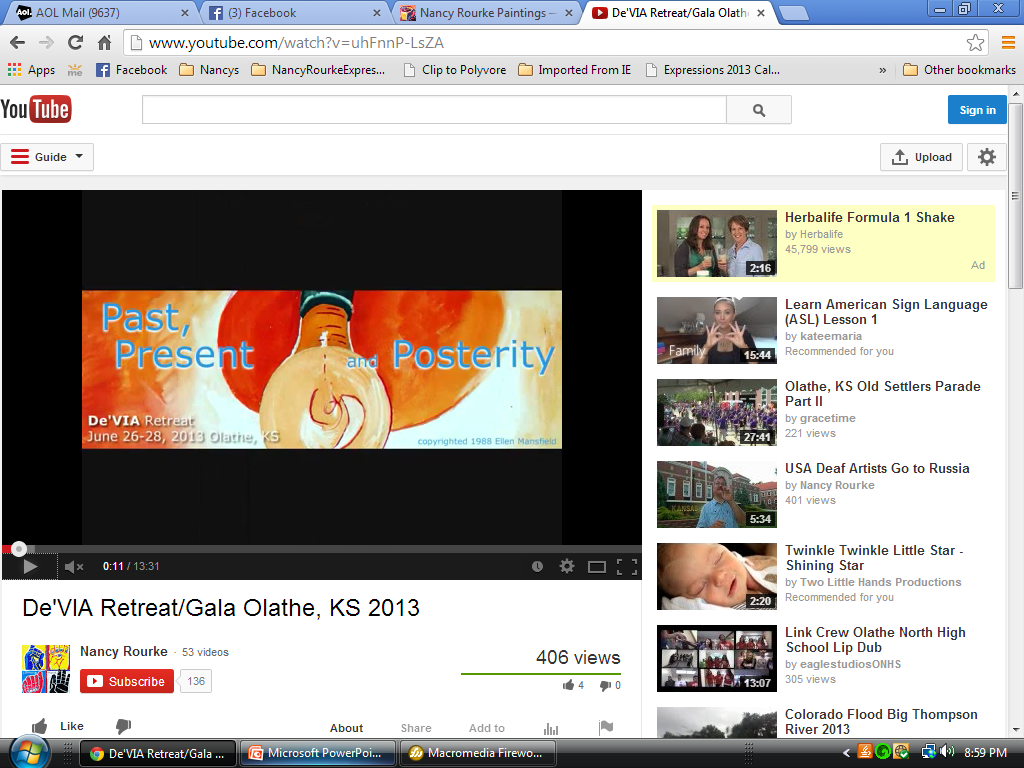 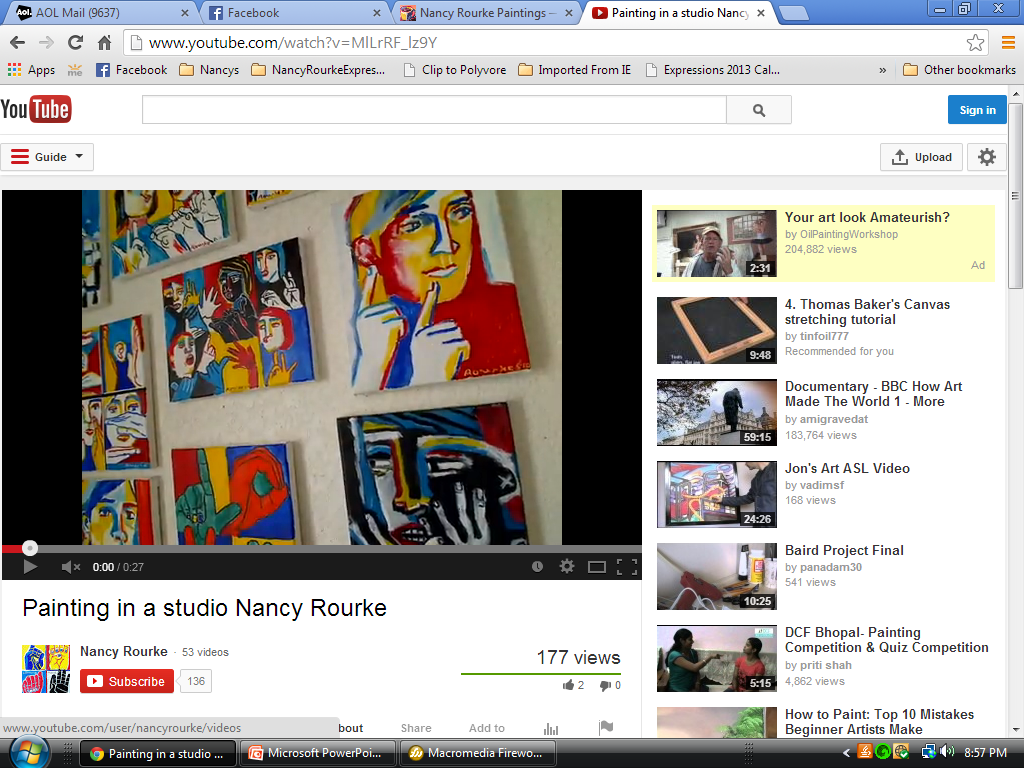 http://www.youtube.com/watch?v=uhFnnP-LsZA
http://www.youtube.com/watch?v=MlLrRF_lz9Y
www.nancyrourke.com
Follow Nancy Rourke Expressionist Paintings Facebook
Twitter-https://twitter.com/nancyrourke
Thank you
for watching.